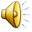 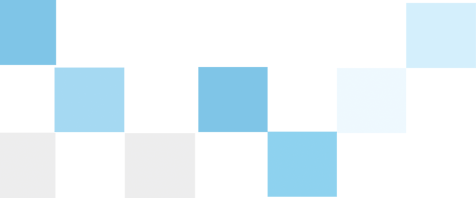 LOGO
COMPANYNAME
产品展示   品牌宣传  公司介绍
企业简介/企业宣传/产品介绍PPT模板
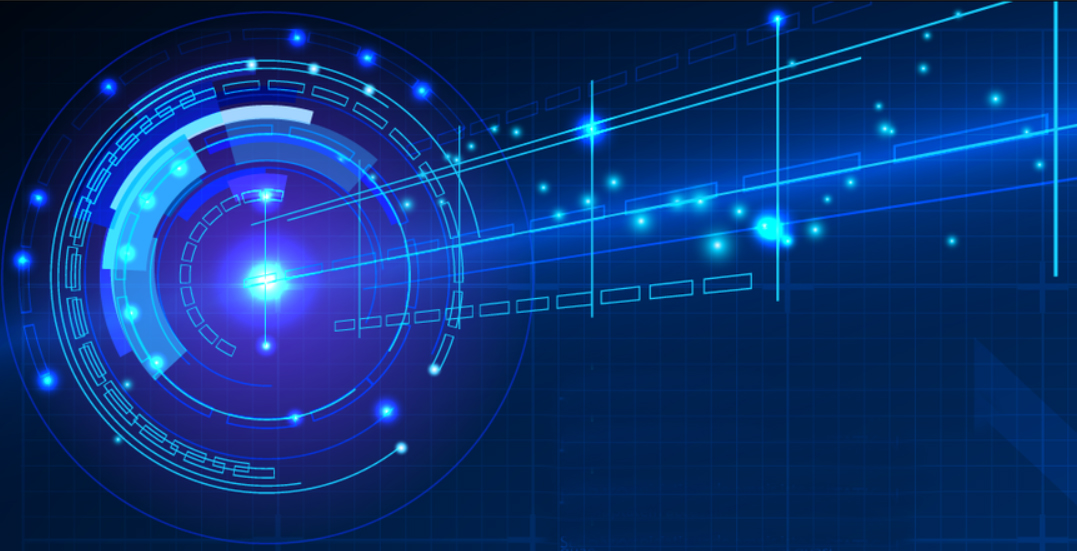 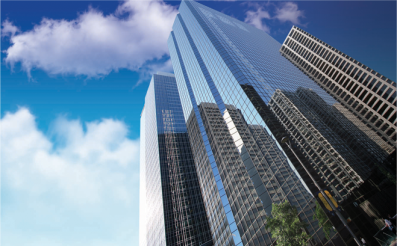 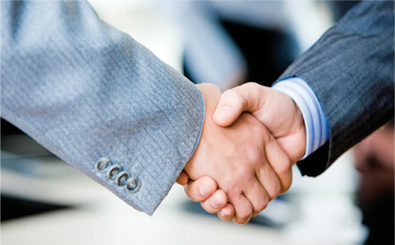 创新/赢势/赢天下
设计师vbopus——个人网站  汇艺设计网 (www.huiyisheji.com）
[Speaker Notes: 版权声明：300套精品模板商业授权，请联系【锐旗设计】:https://9ppt.taobao.com，专业PPT老师为你解决所有PPT问题！]
目     录
CONTENTS
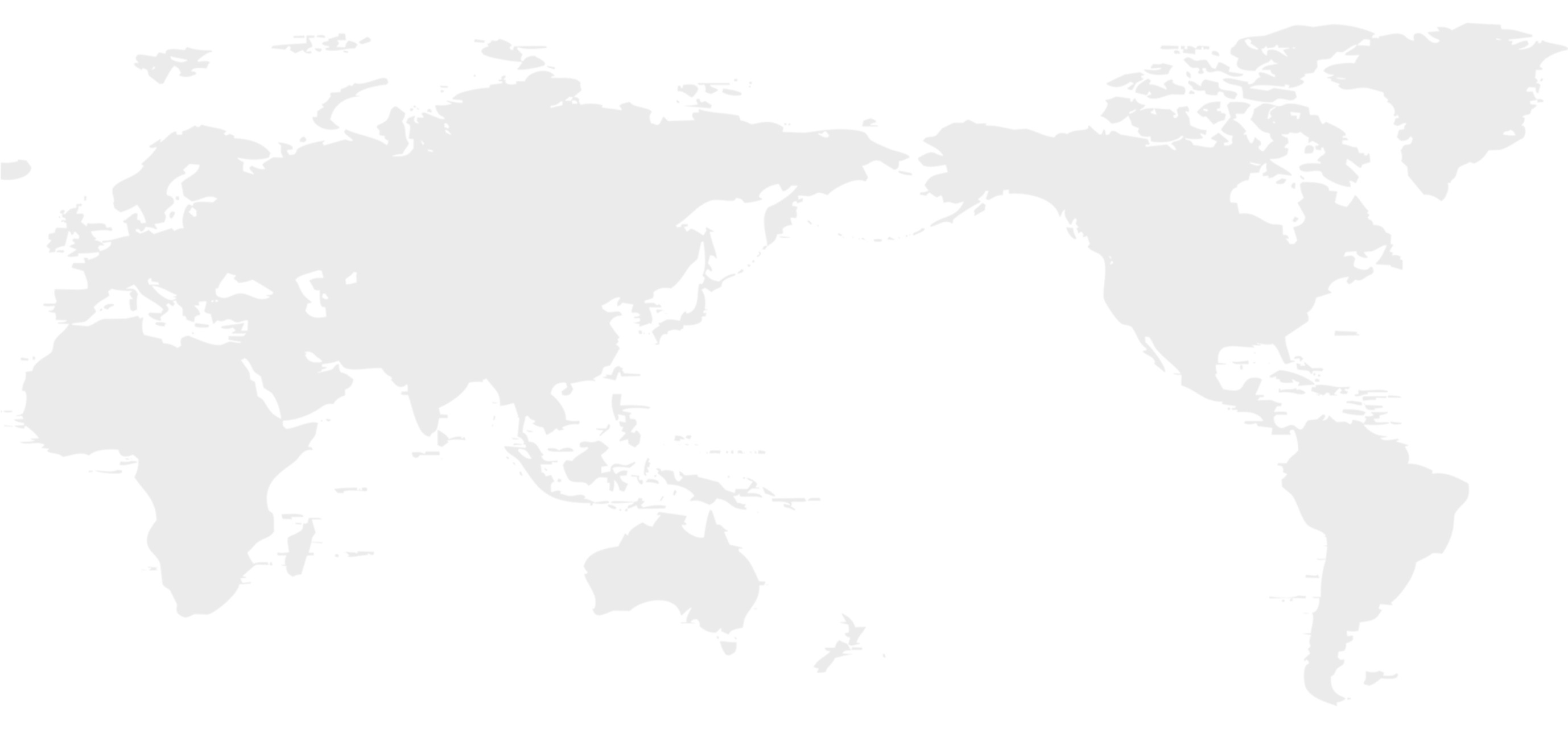 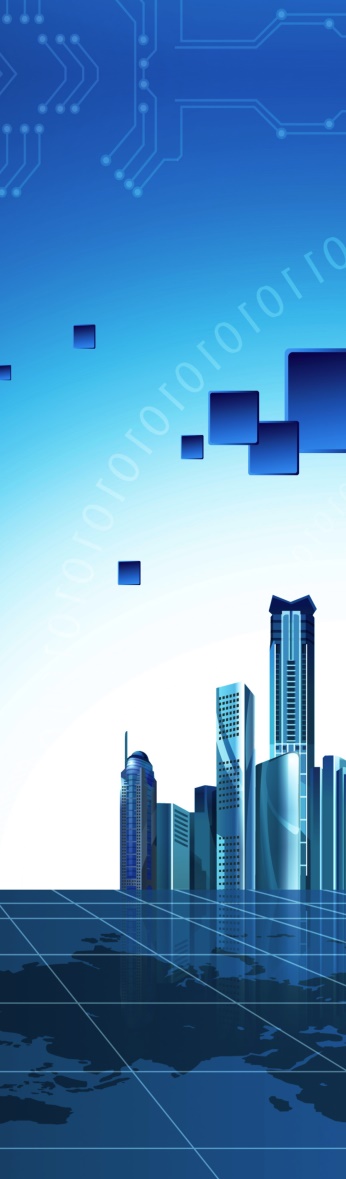 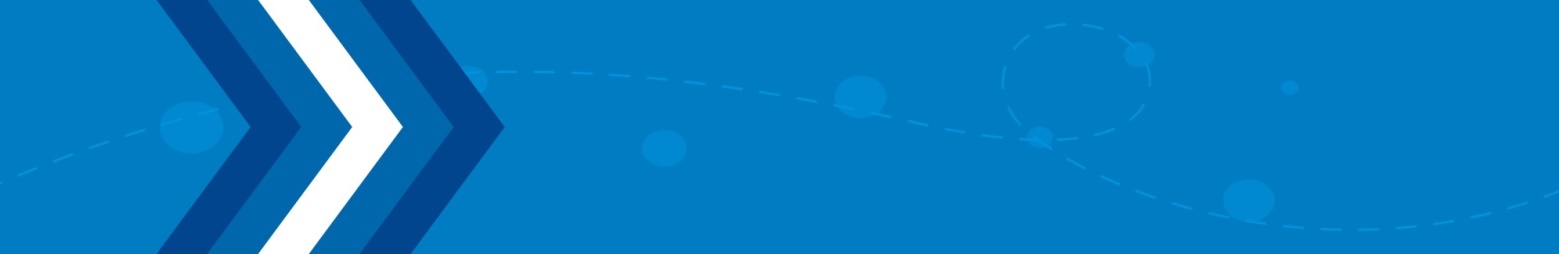 目录
添加文本内容添加文本内容添加文本内容添加文本
添加文本内容添加文本内容添加文本内容添加文本
1
添加文本内容添加文本内容添加文本内容添加文本
添加文本内容添加文本内容添加文本内容添加文本
2
添加文本内容添加文本内容添加文本内容添加文本
添加文本内容添加文本内容添加文本内容添加文本
3
添加文本内容添加文本内容添加文本内容添加文本
添加文本内容添加文本内容添加文本内容添加文本
4
添加文本内容添加文本内容添加文本内容添加文本
添加文本内容添加文本内容添加文本内容添加文本
5
设计师vbopus——个人网站  汇艺设计网 (www.huiyisheji.com）
企业简介
Business introduction
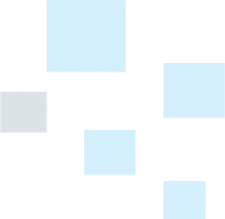 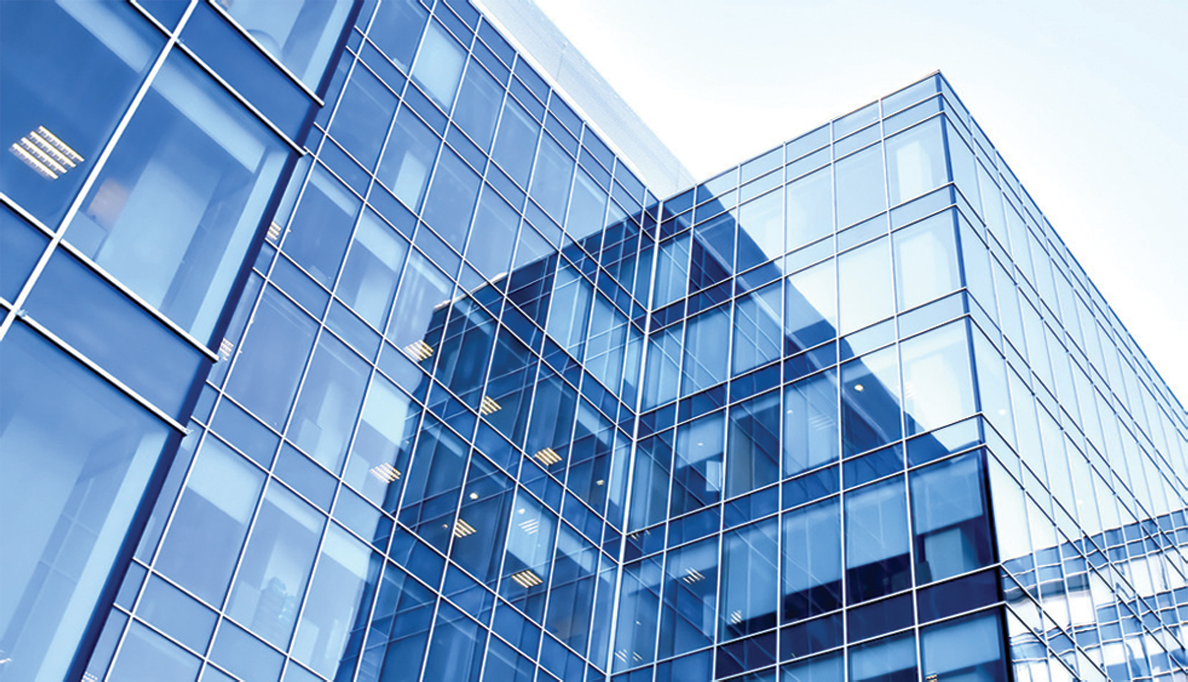 我图网·神马公司简介
添加您的文本内容添加您的文本内容添加您的文本内容添加您的文本内容添加您的文本内容添加您的文本内容添加您的文本内容添加您的文本内容添加您的文本内容添加您的文本内容
       添加您的文本内容添加您的文本内容添加您的文本内容添加您的文本内容添加您的文本内容添加您的文本内容添加您的文本内容添加您的文本内容
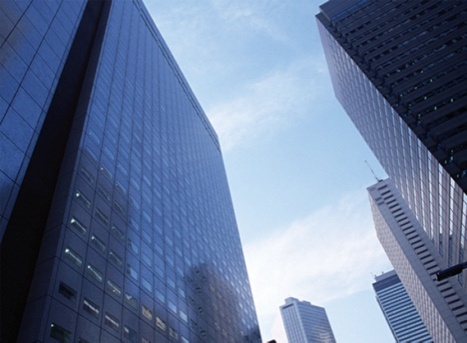 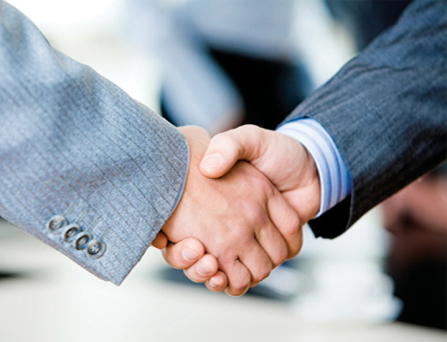 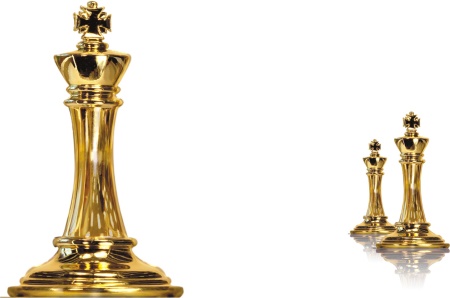 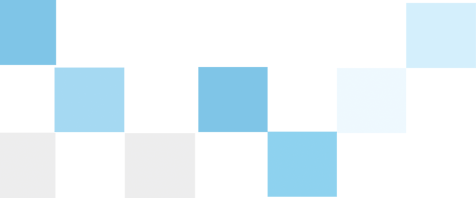 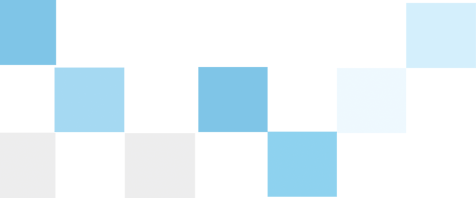 设计师vbopus——个人网站  汇艺设计网 (www.huiyisheji.com）
企业进程
DEVELOPMENT
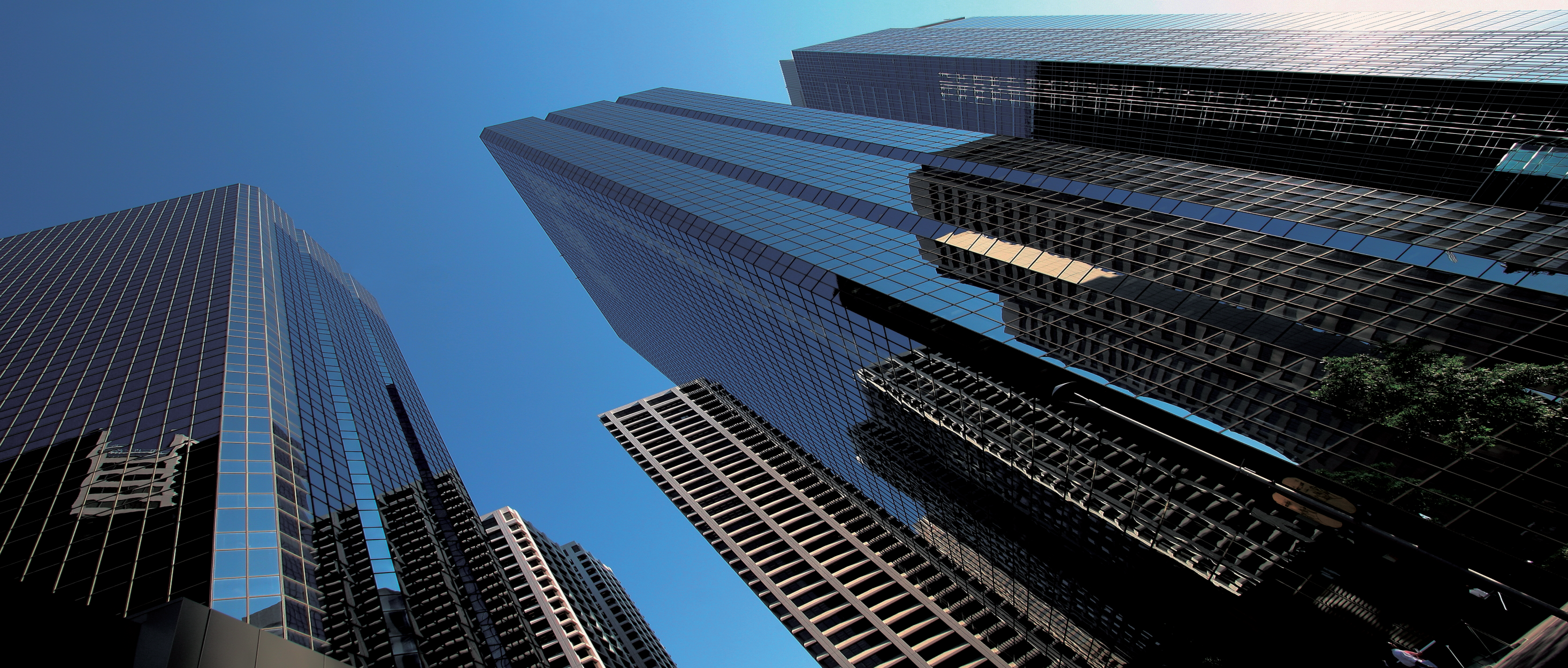 我们正在经历一个科技迅猛发展的时代，
我们有幸作为其中一份子参与见证
... ...
从国际到本土，
我们迈向更多元化的未来
... ...
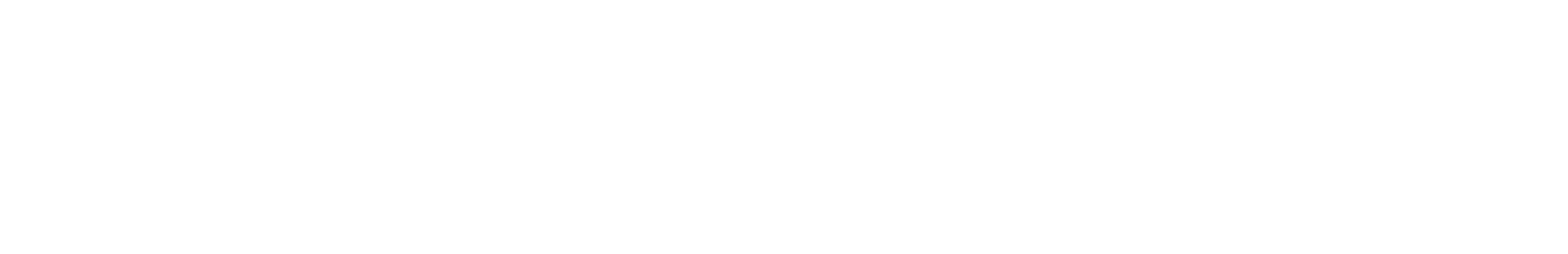 2010
2011
2012
2013
2014
2015
2016
2017
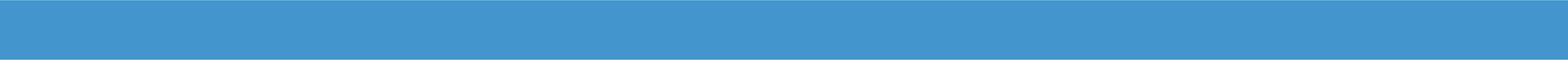 ●成立
●坚持
●发展
●提速
●飞跃
●优化
●强化
●创造
添加文本内容
添加文本内容
添加文本内容
添加文本内容
添加文本内容
添加文本内容
添加文本内容
添加文本内容
添加文本内容
添加文本内容
添加文本内容
添加文本内容
添加文本内容
添加文本内容
添加文本内容
添加文本内容
添加文本内容
添加文本内容
添加文本内容
添加文本内容
添加文本内容
添加文本内容
添加文本内容
添加文本内容
添加文本内容
添加文本内容
添加文本内容
添加文本内容
添加文本内容
添加文本内容
添加文本内容
添加文本内容
设计师vbopus——个人网站  汇艺设计网 (www.huiyisheji.com）
公司大事件
2013年1月
2013
公司成立
2018年1月
公司获得科技进步奖
2014年1月
2018
2014
公司获得多个自主研发专利
2015年1月
2015
公司获得省领导嘉奖
2017
2016
2017年1月
公司销售额达到10亿元
2016年1月
公司用户数量达到2亿人
设计师vbopus——个人网站  汇艺设计网 (www.huiyisheji.com）
[Speaker Notes: 版权声明：300套精品模板商业授权，请联系【锐旗设计】:https://9ppt.taobao.com，专业PPT老师为你解决所有PPT问题！]
LOGO 输入公司名称
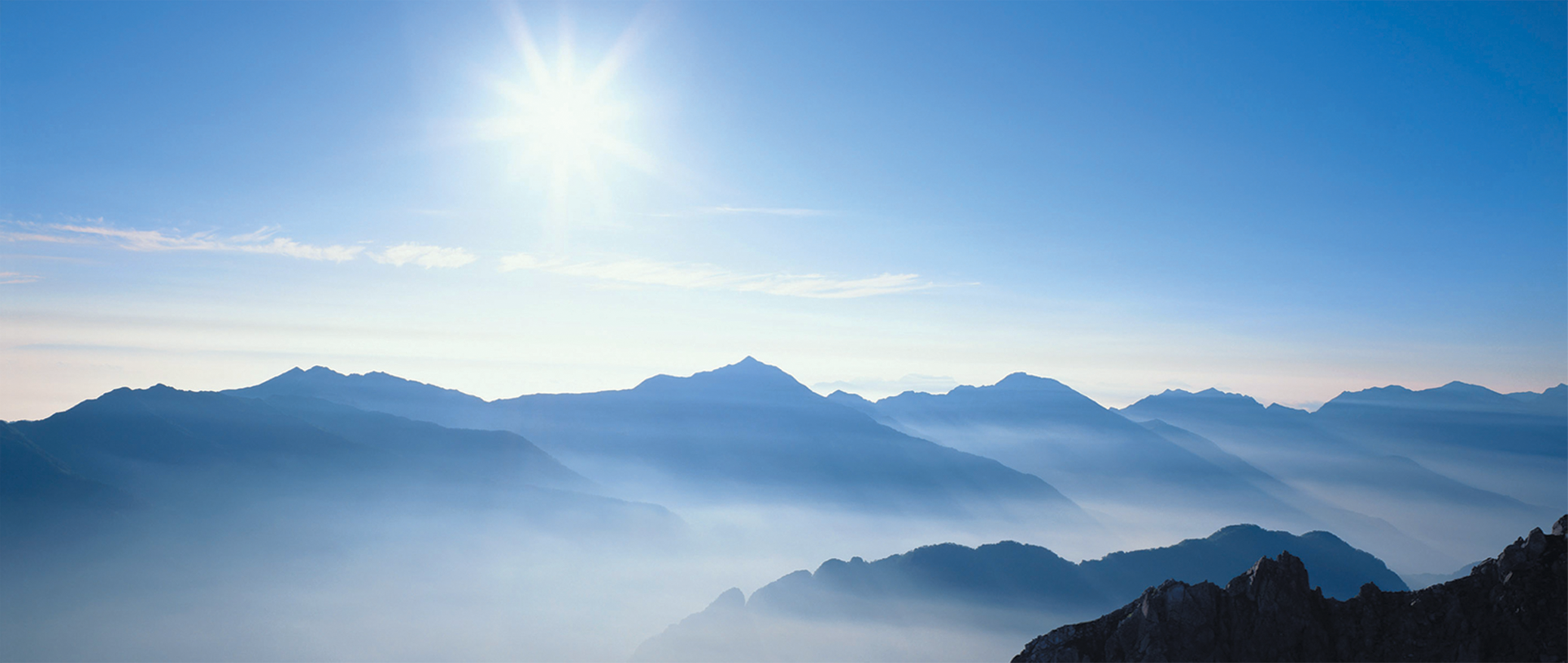 企业文化
Enterprises'culture
添加您的文字内容公司的发展与其企业文化紧密相连，在这你可以感受到优秀的团队、奋发的精神、良好的职业培训与晋升、先进的管理理念……。
        我们于人才：引进与培养先进人才是公司人力资源模块的重要部分，截止目前为止公司已经完成人员高素质、高技术的转变。
我们于企业：企业精神：高效 务实 创新 超越
        经营理念： 以人为本 诚信立业 规范操作 求远务实
        市场战略：东北西北两翼齐飞、国际国内共同发展
        企业愿景：创建国际一流的技术服务公司
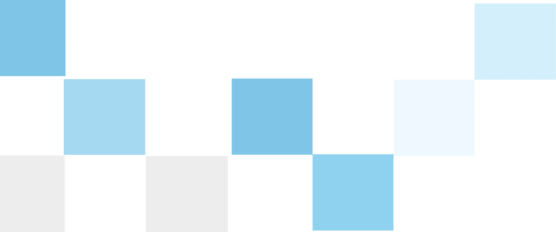 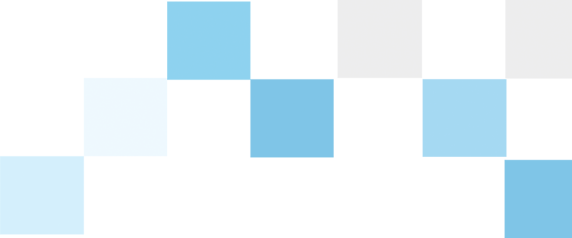 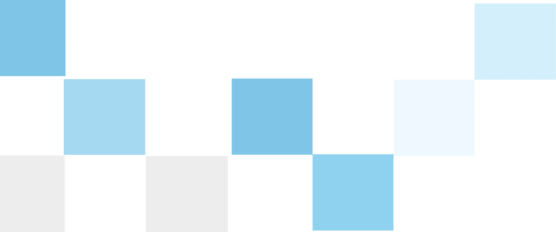 设计师vbopus——个人网站  汇艺设计网 (www.huiyisheji.com）
领导致辞
Leadership
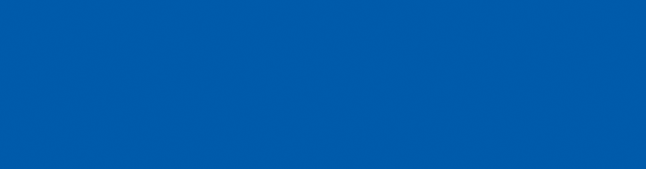 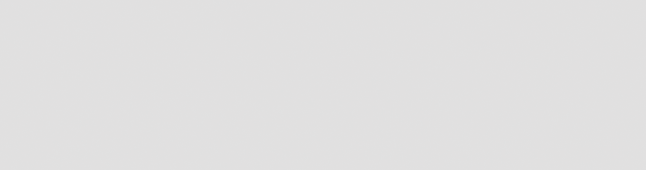 总经理致辞
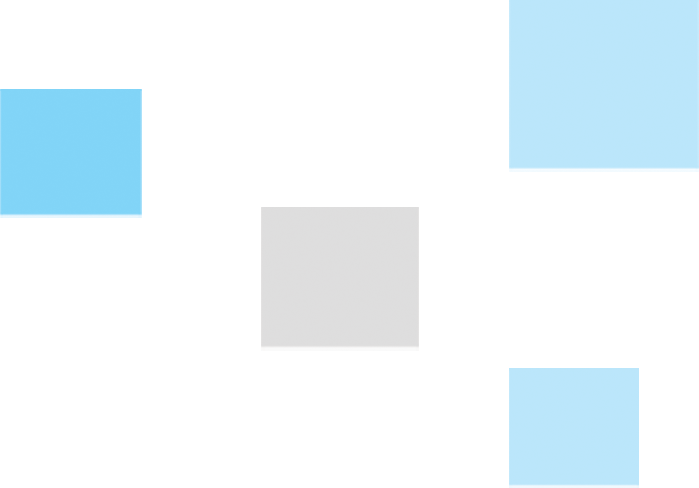 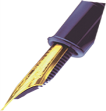 尊敬的社会各界朋友：
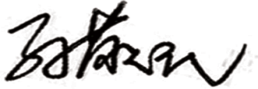 首先感谢您对添加文本内容的关注！
       添加文本内容添加文本内容添加文本内容添加文本内容添加文本内容添加文本内容添加文本内容添加文本内容添加文本内容添加文本内容添加文本内容添加文本内容添加文本内容添加文本内容。
        添加文本内容添加文本内容添加文本内容添加文本内容添加文本内容添加文本内容添加文本内容添加文本内容添加文本内容添加文本内容添加文本内容。
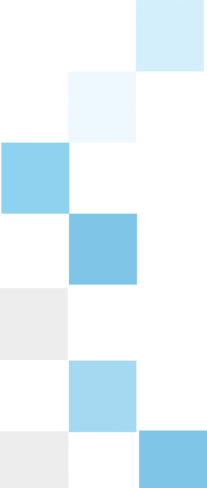 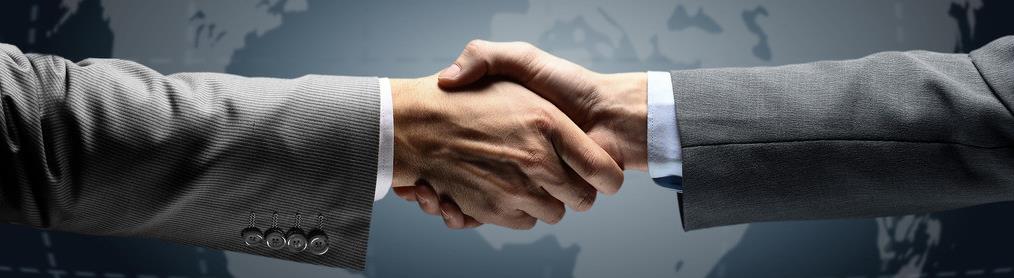 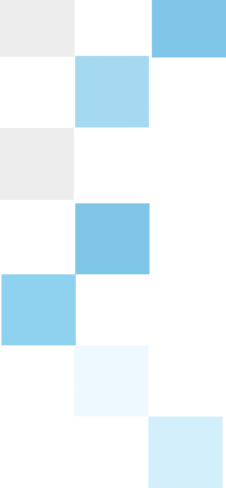 设计师vbopus——个人网站  汇艺设计网 (www.huiyisheji.com）
公司理念
Companyconcepts
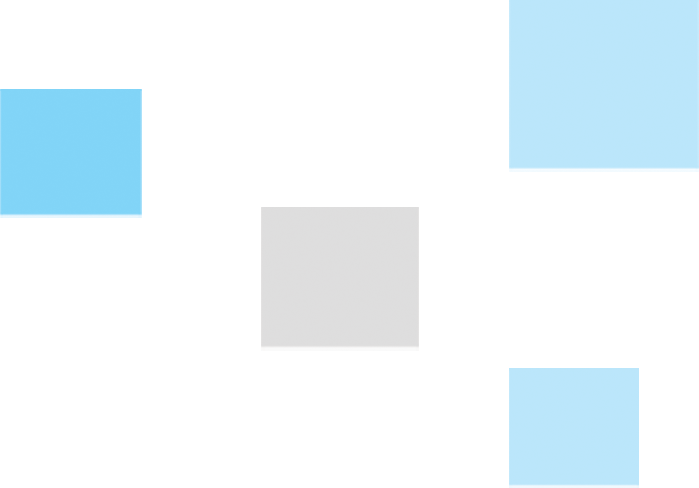 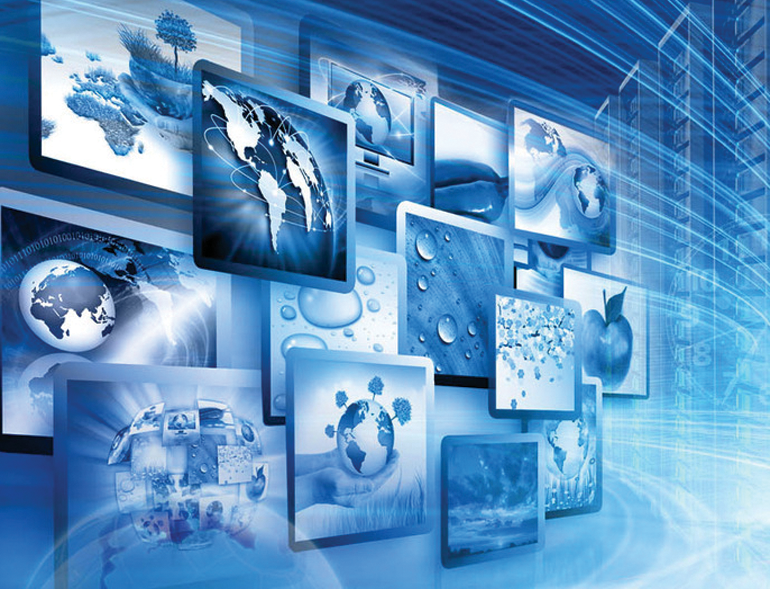 合作
创新
诚信
企业
理念
诚信铸就品质
100%
创新引领未来
品质
执行
添加文本内容添加文本内容添加文本内容添加文本内容添加文本内容添加文本内容添加文本内容添加文本内容添加文本内容添加文本内容添加文本内容添加文本内容添加文本内容添加文本内容添加文本内容添加文本内容添加文本内容
共赢
设计师vbopus——个人网站  汇艺设计网 (www.huiyisheji.com）
LOGO 输入公司名称
以人为本
求质量
重信誉…
我们于社会：
注重环境保护、能源节约、下岗工人再就业等社会工作。
我们于员工：
润通公司在员工培训方面采取内部培训和外部培训相结合的方面，新员工加入润通公司采取导师制度，全面提高员工的综合技能和综合素质，为新老员工提供广阔的晋升与发展空间。
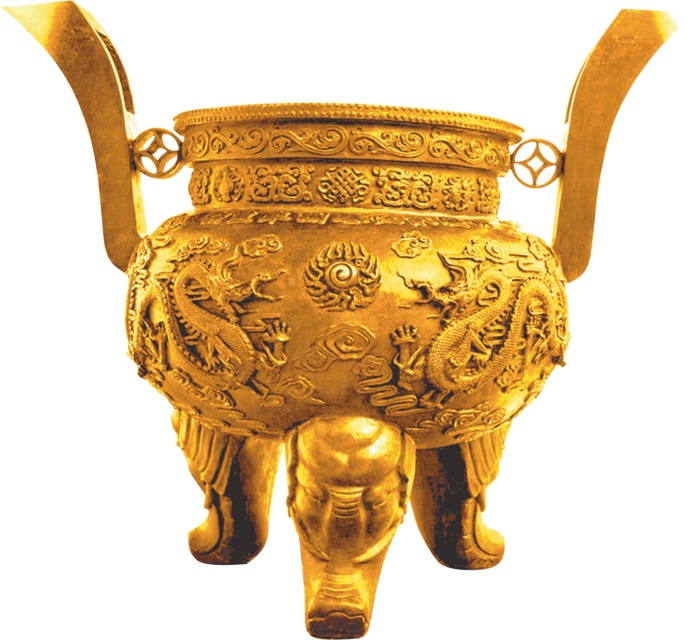 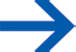 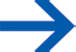 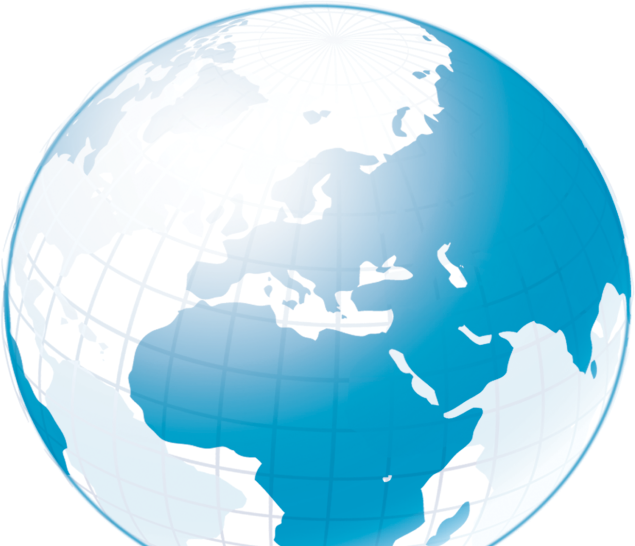 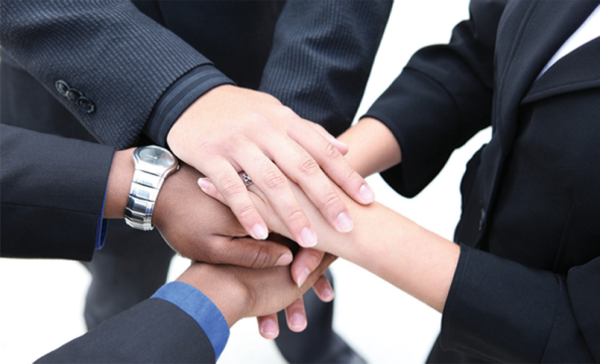 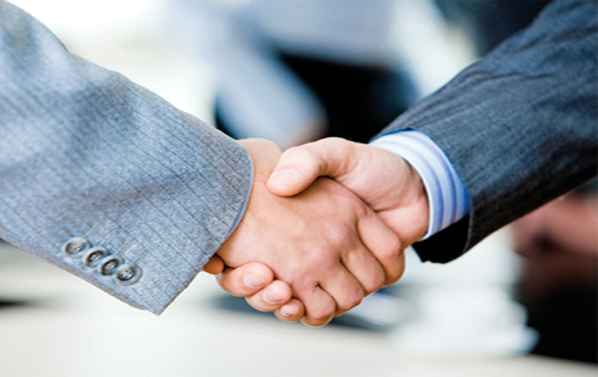 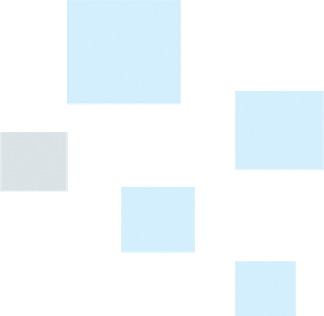 设计师vbopus——个人网站  汇艺设计网 (www.huiyisheji.com）
以人为本，求质量，重信誉
People-oriented, seeking quality, reputation
以人为本，求质量，重信誉
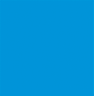 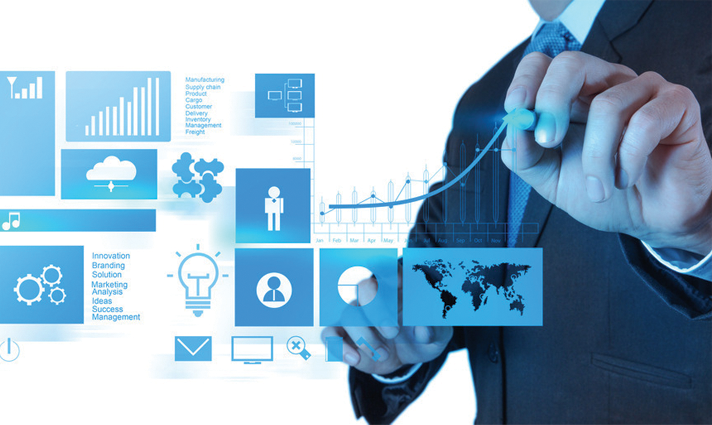 添加您的文本内容添加您的文本内容添加您的文本内容添加您的文本内容添加您的文本内容添加您的文本内容添加您的文本内容添加您的文本内容添加您的文本内容添加您的文本内容添加您的文本内容添加您的文本内容添加您的文本内容添加您的文本内容
        添加您的文本内容添加您的文本内容添加您的文本内容添加您的文本内容添加您的文本内容添加您的文本内容添加您的文本内容添加您的文本内容
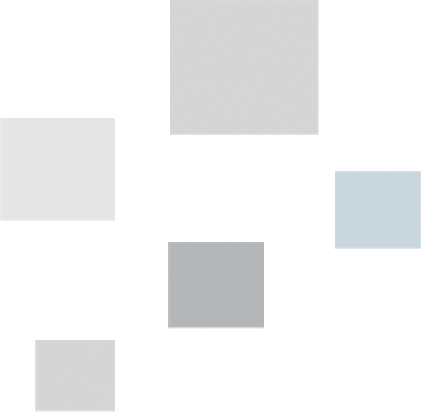 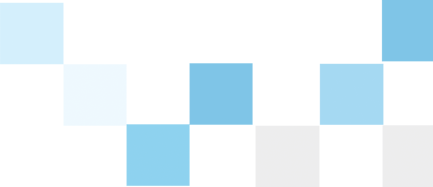 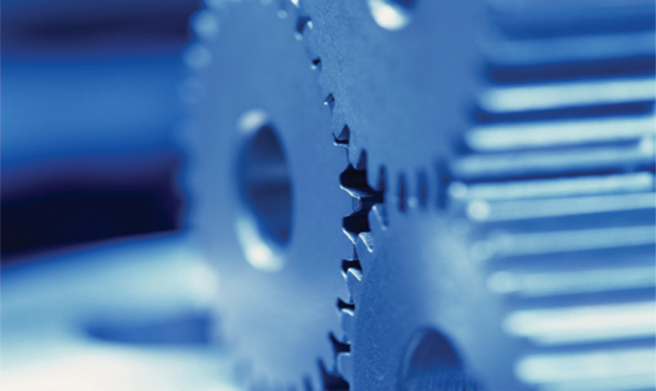 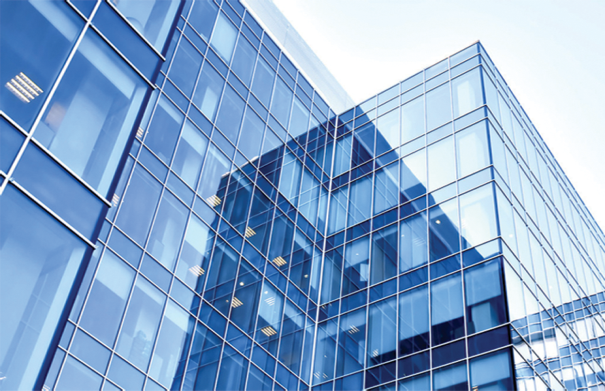 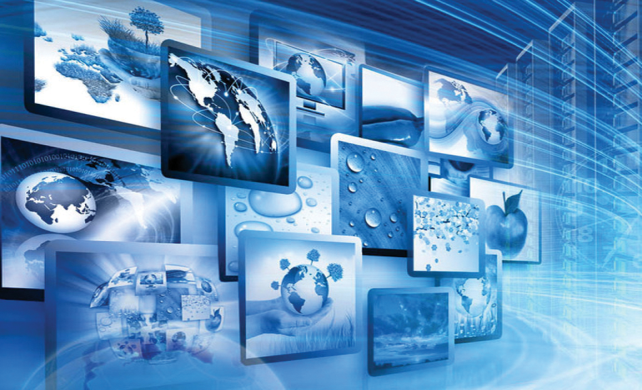 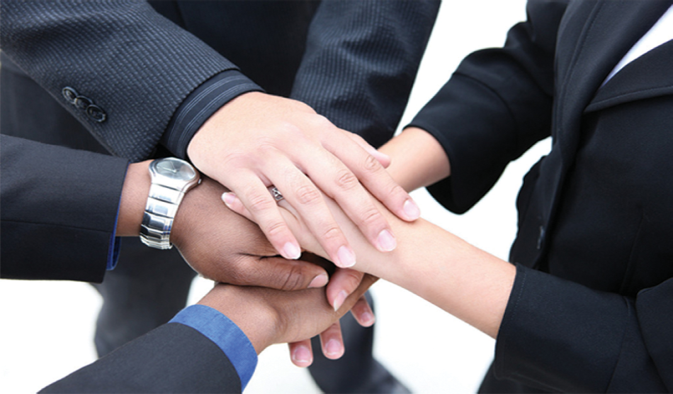 设计师vbopus——个人网站  汇艺设计网 (www.huiyisheji.com）
团队精神
Team
简单
正直
创新
极致
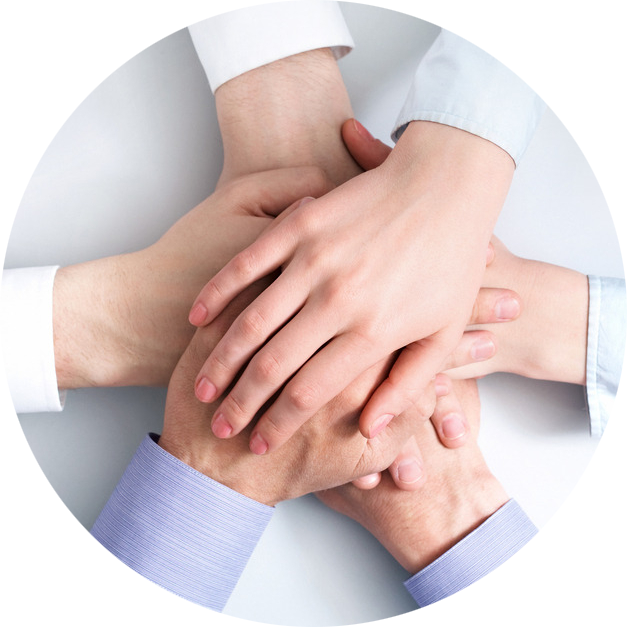 简单：人与人之间交流的简单，追求设计产品的简单。
正直：信守承诺，做正直的事，做正直的人。
创新：创新是进步的灵魂，勇与尝试，大胆想象。
极致：从优秀走向卓越，不断超越，锐意进取。
成长：广阔的成长空间，让成长进步贯穿XXXXX每一天。
       我们是一支专业的团队。我们的成员拥有多年的信息安全专业技术背景，来自国内知名安全公司的一线骨干。
我们是一支年轻的团队。我们的平均年龄仅有26岁，充满了朝气和创新精神。
       我们是一支专注的团队。我们坚信，安全的品牌源自客户的信任。只有专注，才能做好安全。
       我们是一支有梦想的团队。我们来自五湖四海，因为一个共同的梦想：做一家真正优秀的信息安全企业，为客户提供最可靠的互联网安全防护。
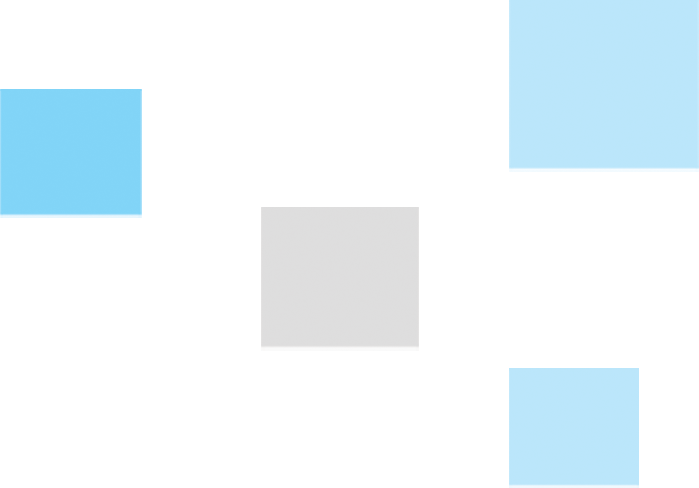 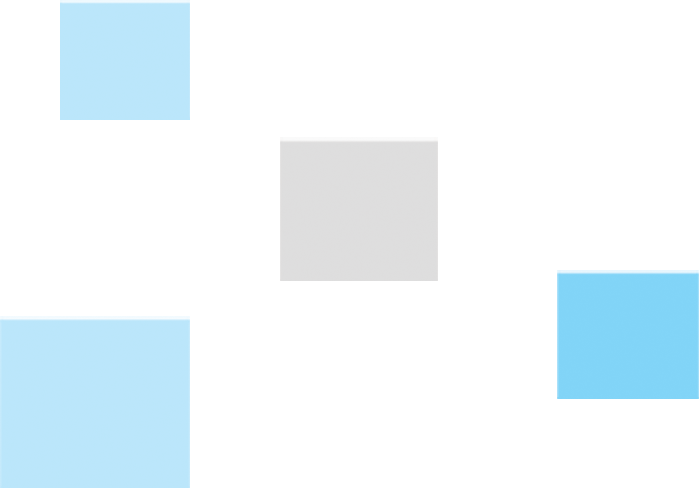 设计师vbopus——个人网站  汇艺设计网 (www.huiyisheji.com）
优秀团队
Excellent
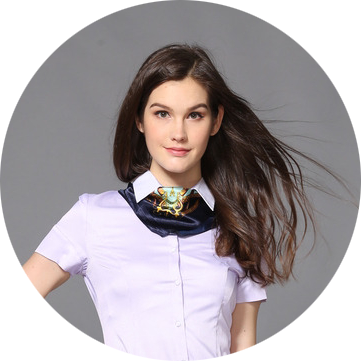 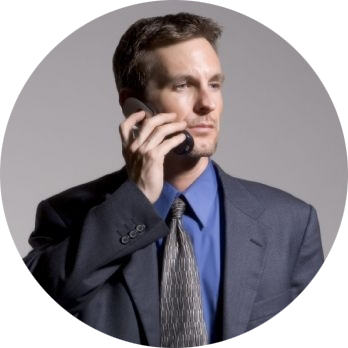 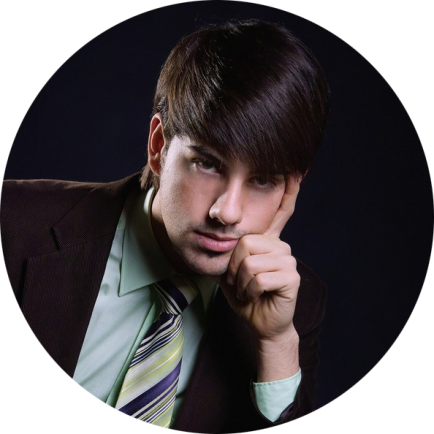 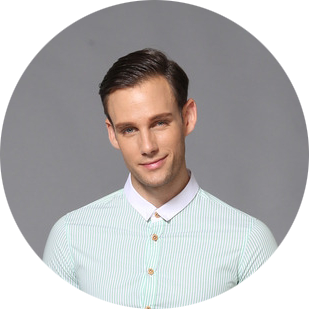 待用名
待用名
待用名
待用名
职务名称
职务名称
职务名称
职务名称
添加文本内容
添加文本内容
添加文本内容
添加文本内容
添加文本内容
添加文本内容
添加文本内容
添加文本内容
添加文本内容
添加文本内容
添加文本内容
添加文本内容
添加文本内容
添加文本内容
添加文本内容
添加文本内容
设计师vbopus——个人网站  汇艺设计网 (www.huiyisheji.com）
企业构架
Enterprise
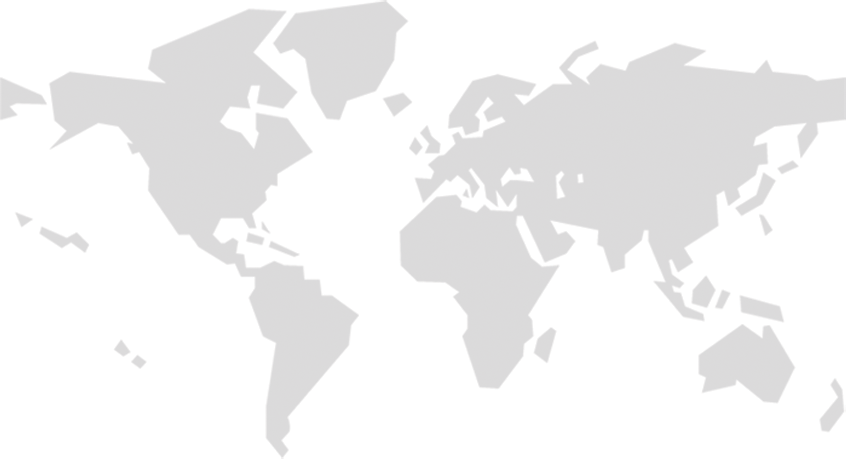 董事会
总经理
行政副总
营销副总
生产副总
信息管理部
执行管理部
合约管理部
行政人事部
研发部
资料部
质管部
生产部
财务部
股份部
营销部
国际部
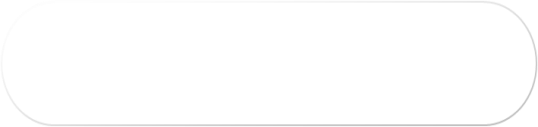 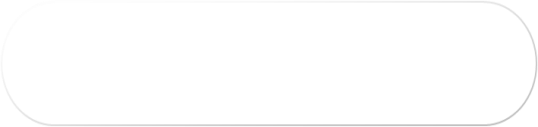 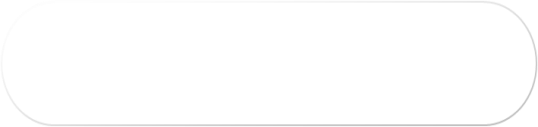 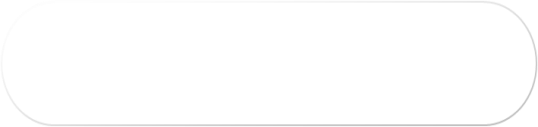 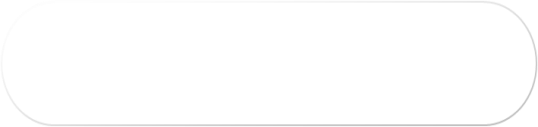 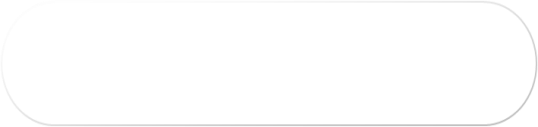 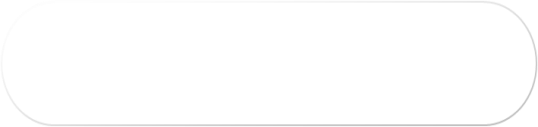 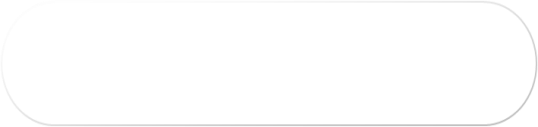 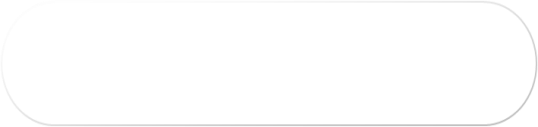 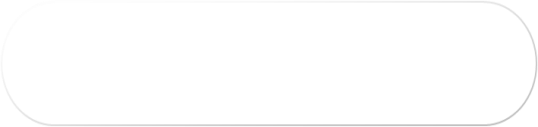 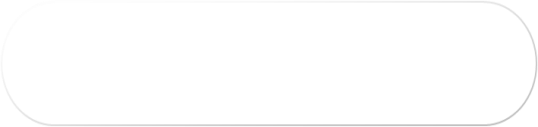 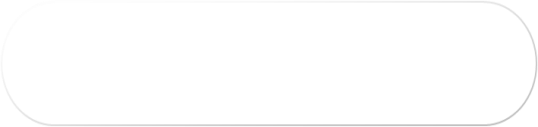 设计师vbopus——个人网站  汇艺设计网 (www.huiyisheji.com）
业务篇
Operation article
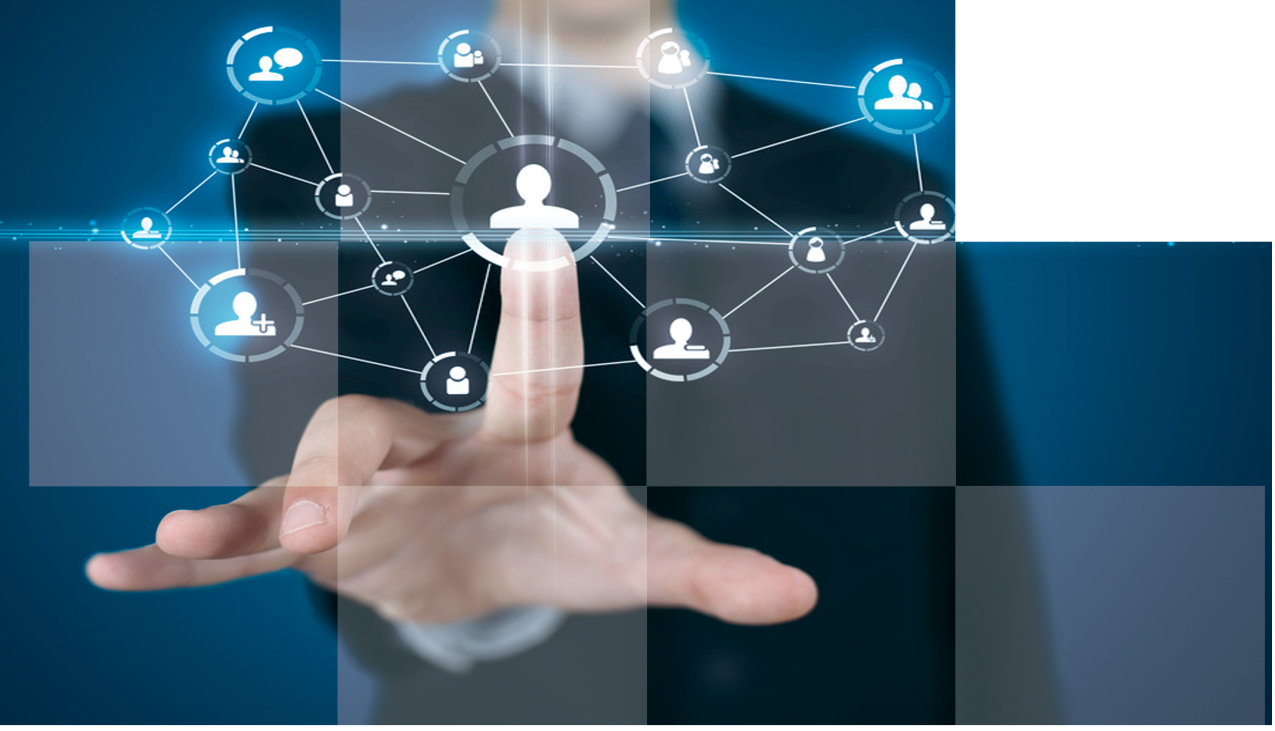 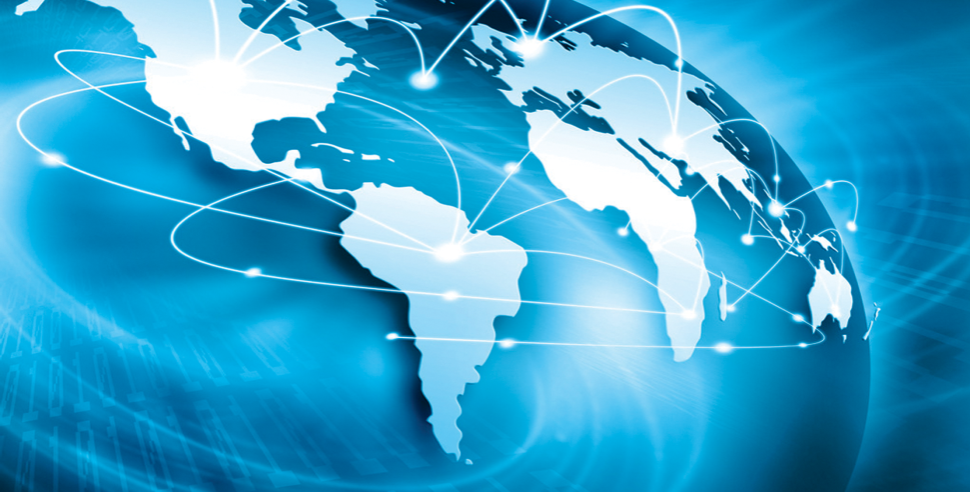 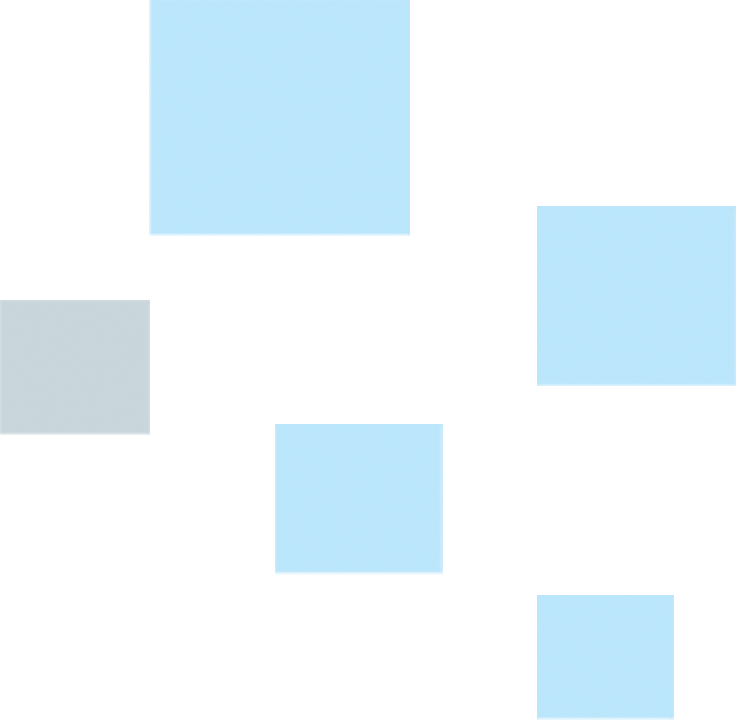 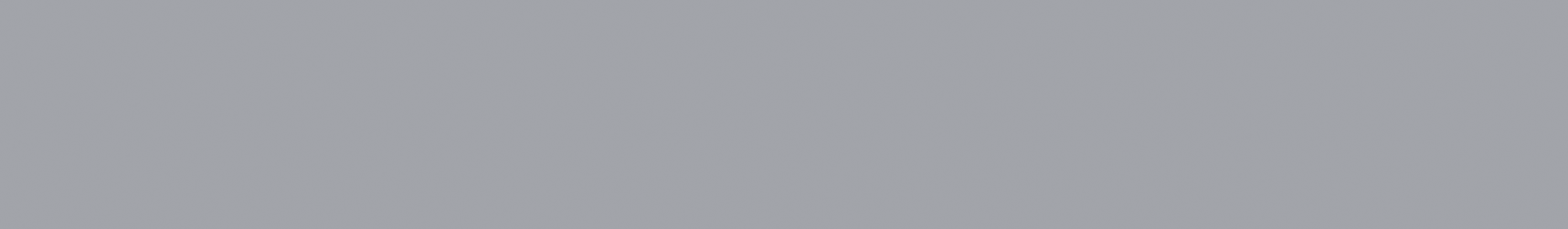 业务介绍
Intro Operation
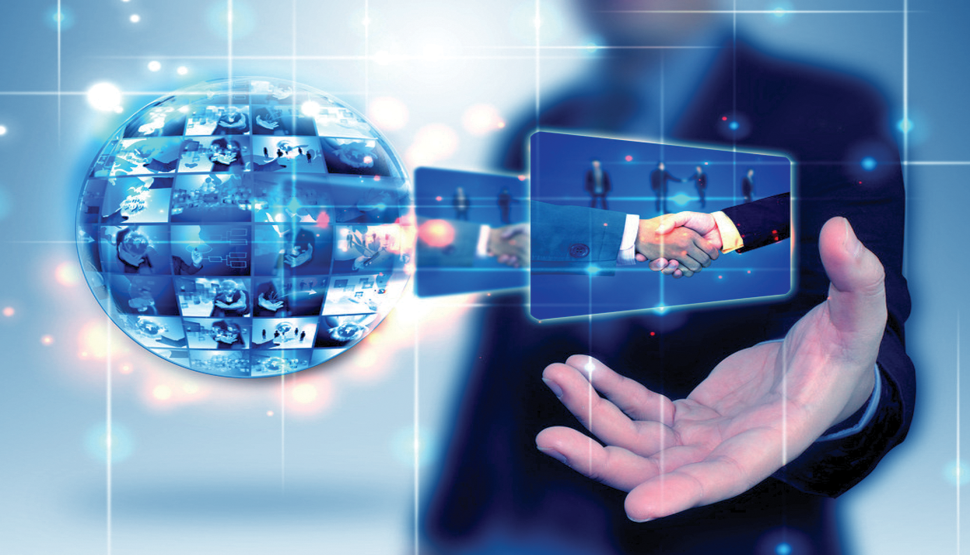 添加您的文本内容工程有限公司是主营钻井服务同时销售钻井配件等为一体的石油工程有限公司，致力于为石油行业的客户提供专业服务，以帮助客户实现工程业务外包，同时降低对环境的不良影响。XXXXXXXX的业务遍布东北和陕北地区，拥有500余名员工。
        工程服务类
        添加您的文本内容工程服务是公司运营的主要组成部分，该部分主要为客户实现专业的业务外包。此业务主要包括：石油钻井、定向服务、固井、测井、录井、修井等为石油和天然气开采提供的工程服务。
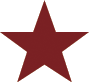 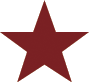 设计师vbopus——个人网站  汇艺设计网 (www.huiyisheji.com）
业务介绍
Intro Operation
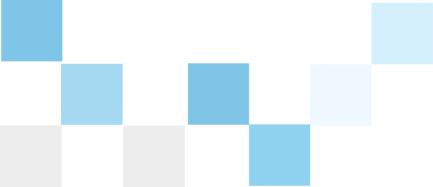 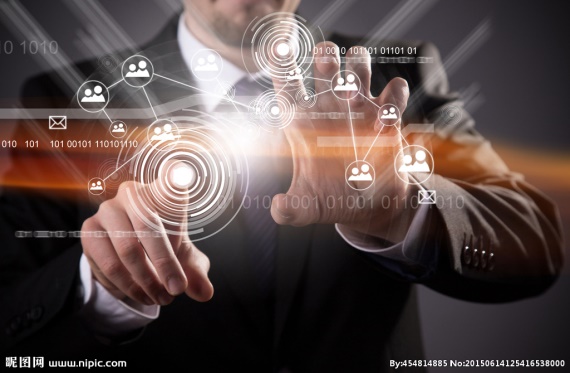 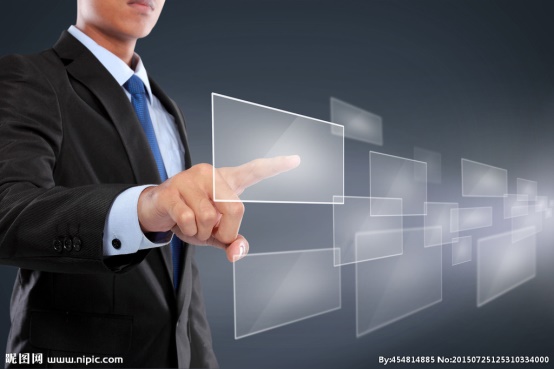 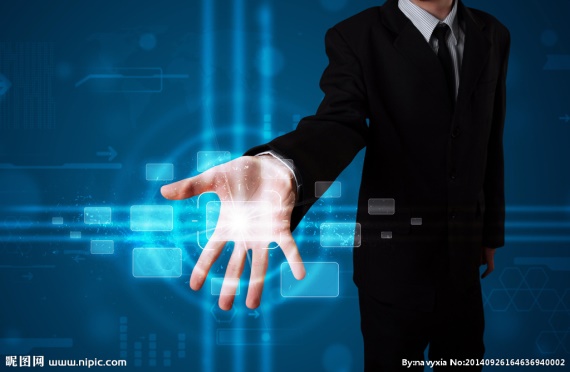 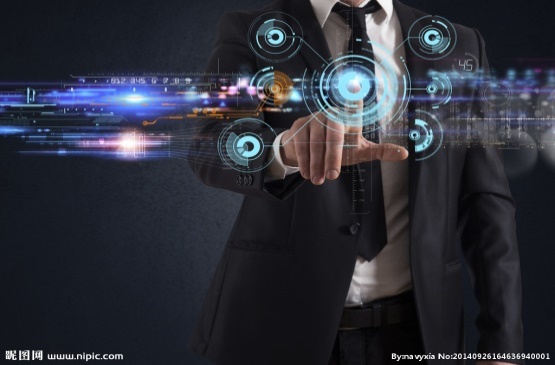 请输入标题
请输入标题
请输入标题
请输入标题
添加文本内容添加文本内容
添加文本内容添加文本内容
添加文本内容添加文本内容
添加文本内容添加文本内容
添加文本内容添加文本内容
添加文本内容添加文本内容
添加文本内容添加文本内容
添加文本内容添加文本内容
添加文本内容添加文本内容
添加文本内容添加文本内容
添加文本内容添加文本内容
添加文本内容添加文本内容
添加文本内容添加文本内容
添加文本内容添加文本内容
添加文本内容添加文本内容
添加文本内容添加文本内容
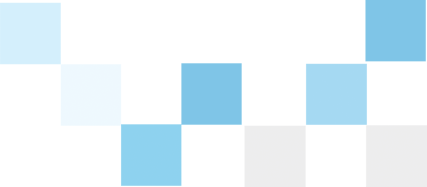 设计师vbopus——个人网站  汇艺设计网 (www.huiyisheji.com）
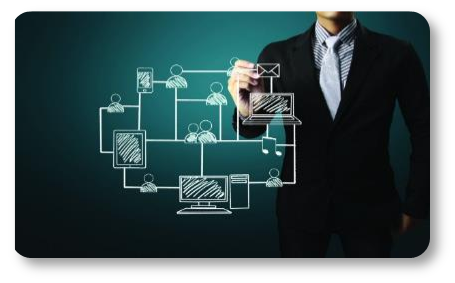 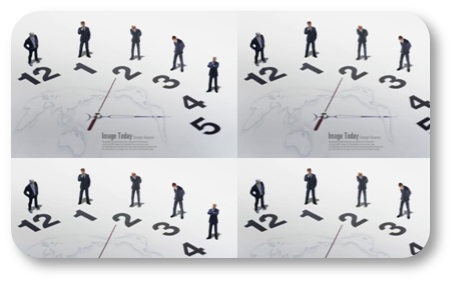 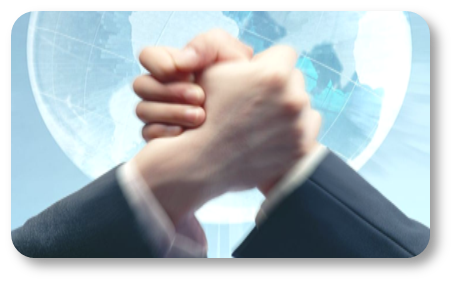 业务介绍
Intro Operation
添加文本内容添加文本内容添加文本内容添加文本添加
1
添加文本内容添加文本内容添加文本内容添加文本添加
2
添加文本内容添加文本内容添加文本内容添加文本添加
3
添加
内容
100%
添加文本内容添加文本内容添加文本内容添加文本添加
4
添加文本内容添加文本内容添加文本内容添加文本添加
5
6
添加文本内容添加文本内容添加文本内容添加文本添加
设计师vbopus——个人网站  汇艺设计网 (www.huiyisheji.com）
业务介绍
Intro Operation
添加标题
20%
添加标题内容
添加文本内容添加文本内容添加文本内容添加文本添加
添加文本内容添加文本内容添加文本内容添加文本添加添加文本内容添加文本内容添加文本内容添加文本添加
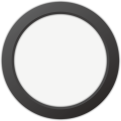 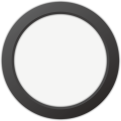 添加标题
添加内容
添加文本内容添加文本内容添加文本内容添加文本添加
添加文本内容添加文本内容添加文本内容添加文本添加添加文本内容添加文本内容添加文本内容添加文本添加
15%
10%
100%
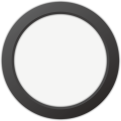 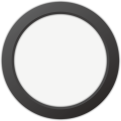 添加标题
添加文本内容添加文本内容添加文本内容添加文本添加
添加文本内容添加文本内容添加文本内容添加文本添加添加文本内容添加文本内容添加文本内容添加文本添加
30%
添加标题
设计师vbopus——个人网站  汇艺设计网 (www.huiyisheji.com）
业务介绍
Intro Operation
添加文本内容添加文本内容添加文本内容
添加
标题
添加文本内容添加文本内容添加文本内容
添加文本内容添加文本内容添加文本内容
添加文本内容
添加文本内容
添加文本内容添加文本内容添加文本内容
输入关键字？
输入关键字？
输入关键字？
添加文本内容添加文本内容添加文本内容
添加文本内容添加文本内容添加文本内容
设计师vbopus——个人网站  汇艺设计网 (www.huiyisheji.com）
业务介绍
Intro Operation
1000
11月
点击输入标题
900
添加文本内容添加文本内容添加文本内容添加文本添加文本内容添加文本内容添加文本内容添加文本添加文本内容添加文本内容
8月
800
5月
500
3月
200
全年销售额:
1月
168,888,888
0
输入文本
输入文本
输入文本
输入文本
输入文本
(万元)
设计师vbopus——个人网站  汇艺设计网 (www.huiyisheji.com）
[Speaker Notes: 版权声明：300套精品模板商业授权，请联系【锐旗设计】:https://9ppt.taobao.com，专业PPT老师为你解决所有PPT问题！]
产品分布
Intro Operation
全国发展规划
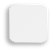 添加文本内容
添加文本内容
添加文本内容添加文本内容添加文本内容添加文本添加文本内容添加文本内容添加文本内容添加文本添加文本内容添加文本内容添加文本添加文本内容添加文本内容添加文本
添加文本内容
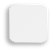 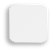 添加文本内容
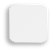 设计师vbopus——个人网站  汇艺设计网 (www.huiyisheji.com）
产品使用
Intro Operation
添加标题内容
添加文本内容添加文本内容添加文本内容
添加文本内容添加文本内容添加文本
1
添加标题内容
添加文本内容添加文本内容添加文本内容
添加文本内容添加文本内容添加文本
2
添加文本内容添加文本内容添加文本内容添加文本内容
100%
添加标题内容
添加文本内容添加文本内容添加文本内容
添加文本内容添加文本内容添加文本
3
添加标题内容
添加文本内容添加文本内容添加文本内容
添加文本内容添加文本内容添加文本
4
设计师vbopus——个人网站  汇艺设计网 (www.huiyisheji.com）
产品介绍
Intro Operation
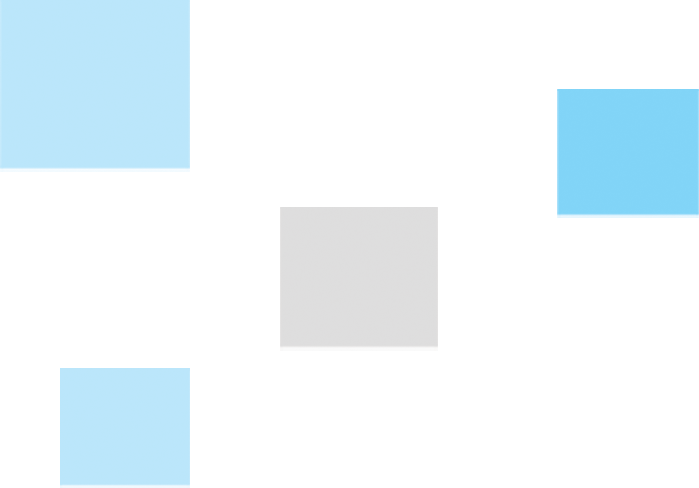 添加文本内容添加文本内容添加文本内容添加文本添加
添加文本内容添加文本内容添加文本内容添加文本添加
3
1
内容3
内容1
添加
标题
内容4
内容2
添加文本内容添加文本内容添加文本内容添加文本添加
添加文本内容添加文本内容添加文本内容添加文本添加
2
4
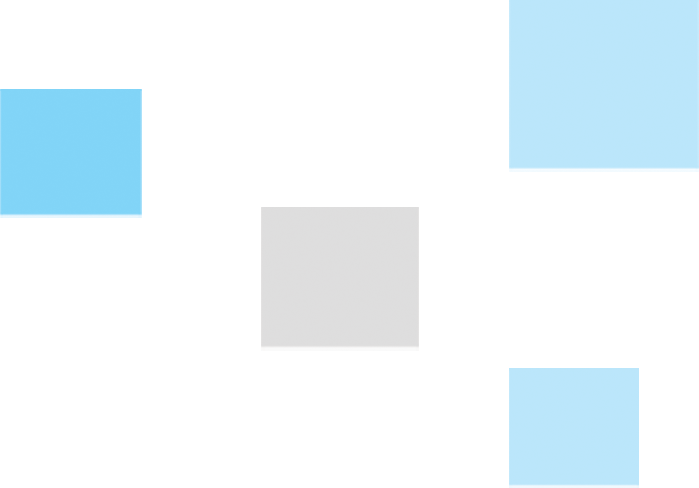 设计师vbopus——个人网站  汇艺设计网 (www.huiyisheji.com）
产品功能
Intro Operation
添加标题
添加标题
添加文本内容添加文本内容添加文本内容添加文本添加
添加文本内容添加文本内容添加文本内容添加文本添加
添加标题
添加标题
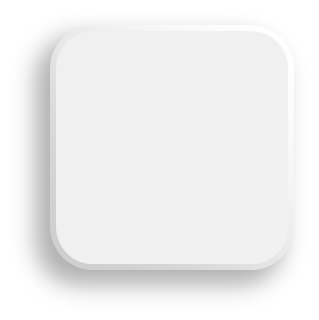 添加标题
100%
添加标题
添加标题
添加文本内容添加文本内容添加文本内容添加文本添加
添加标题
添加标题
添加文本内容添加文本内容添加文本内容添加文本添加
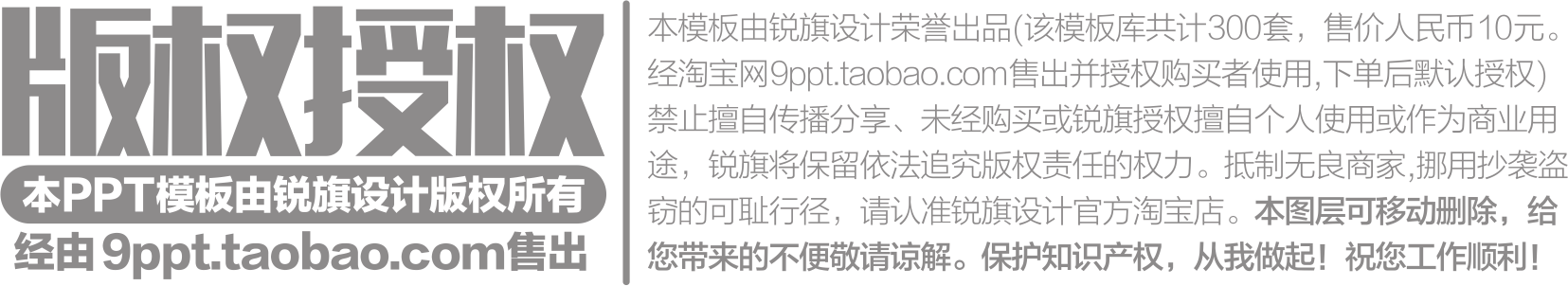 设计师vbopus——个人网站  汇艺设计网 (www.huiyisheji.com）
产品介绍
Intro Operation
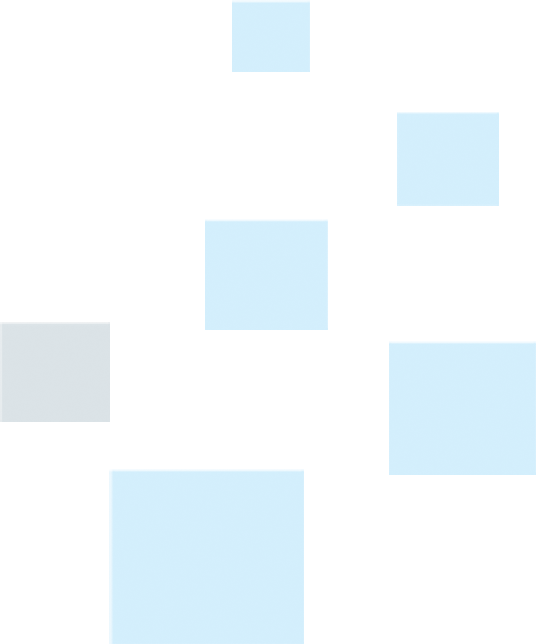 输入文本
标题内容
输入文本
标题内容
输入文本
标题内容
输入文本
标题内容
添加标题
添加标题
添加标题
添加标题
添加文本内容添加文本内容添加文本内容添加文本内容添加文本内容添加文本内容添加文本内容添加文本内容添加文本内容添加文本内容添加文本内容添加文本内容添加文本内容添加文本内容添加文本内容添加文本内容添加文本内容添加文本内容添加文本内容添加文本内容添加文本内容添加文本内容添加文本
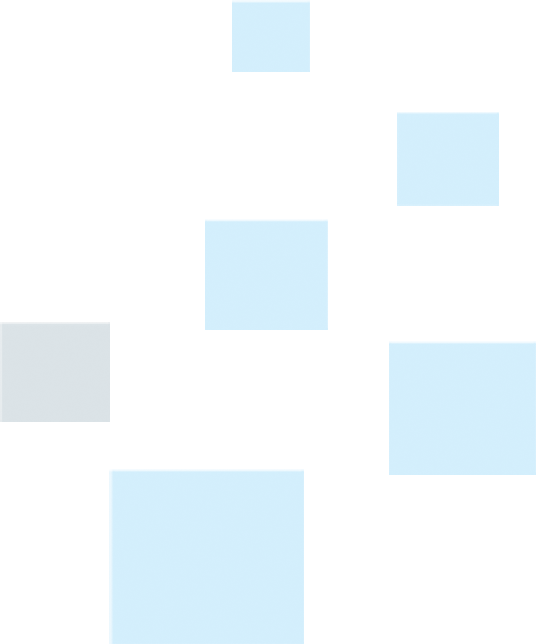 设计师vbopus——个人网站  汇艺设计网 (www.huiyisheji.com）
展望篇
Expectation article
添加您的文本内容添加您的文本内容添加您的文本内容添加您的文本内容添加您的文本内容添加您的文本内容添加您的文本内容添加您的文本内容
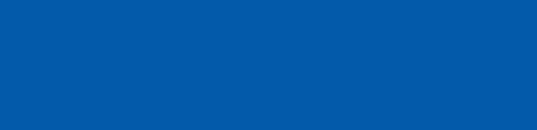 未来展望
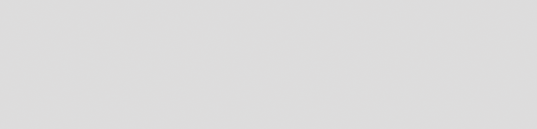 Prospects for the future
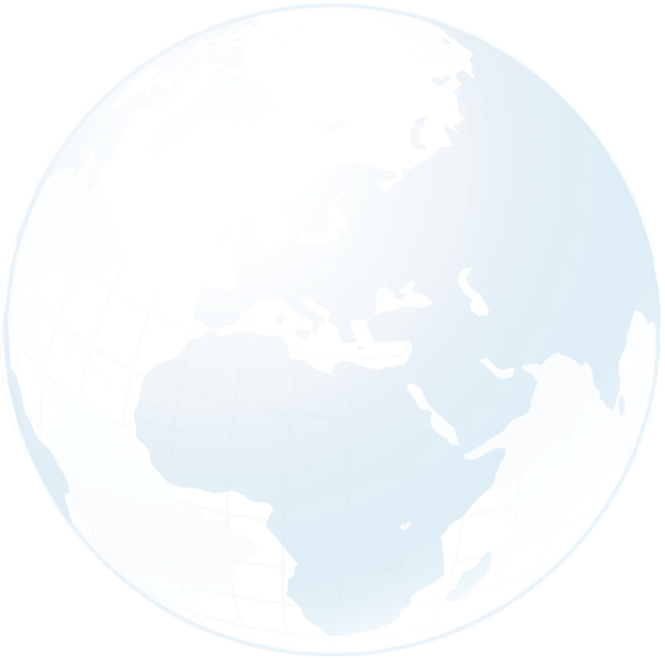 添加您的文本内容添加您的文本内容添加您的文本内容添加您的文本内容添加您的文本内容添加您的文本内容添加您的文本内容添加您的文本内容添加您的文本内容添加您的文本内容添加您的文本内容添加您的文本内容添加您的文本内容添加您的文本内容添加您的文本内容添加您的文本内容添加您的文本内容添加您的文本内容添加您的文本内容添加您的文本内容
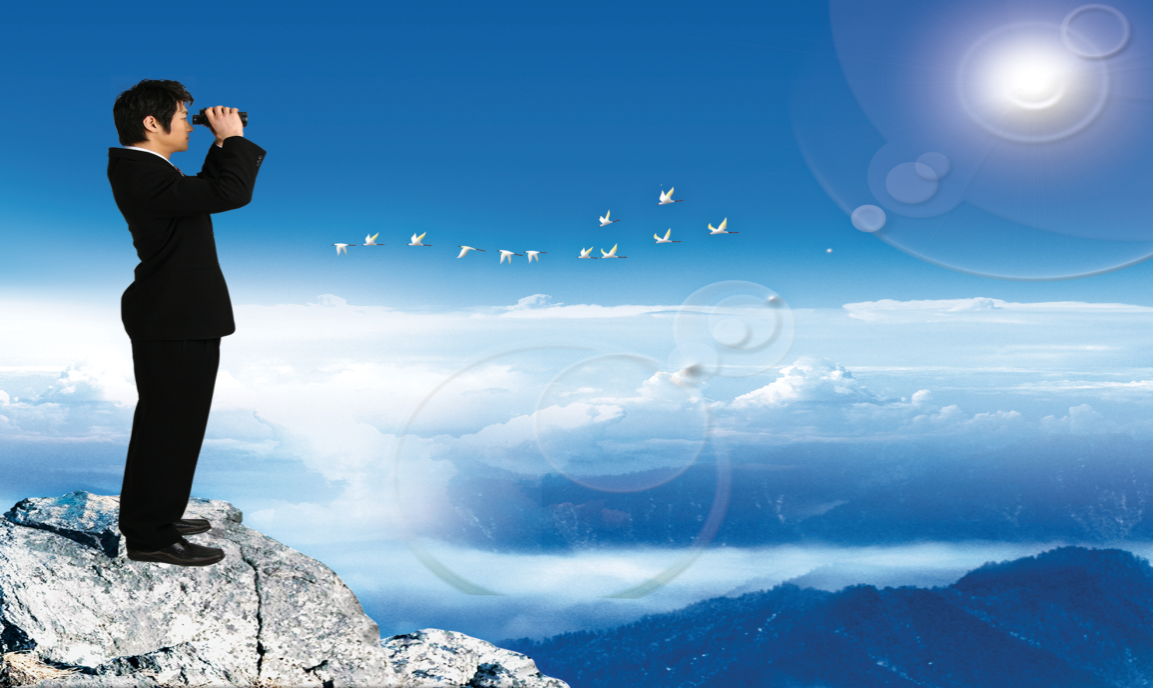 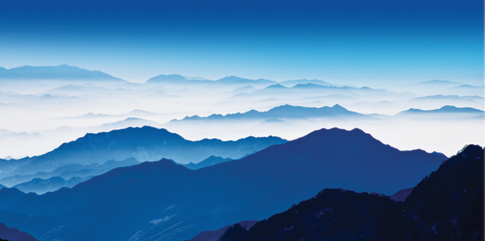 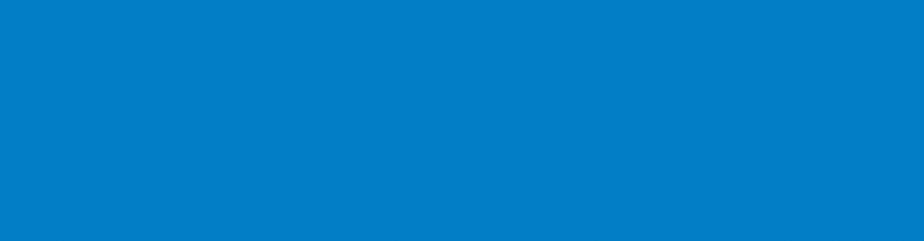 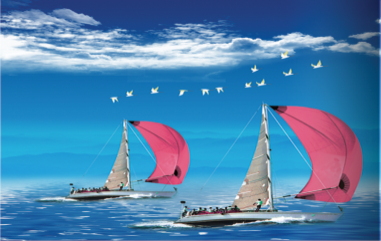 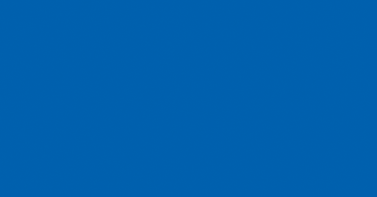 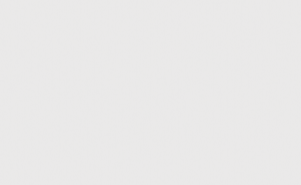 设计师vbopus——个人网站  汇艺设计网 (www.huiyisheji.com）
展望未来
Intro Operation
产品销售覆盖
销售额突破
加盟店超过
8个亿
5大洲
6千家
添加文本内容添加文本内容添加文本内容添加文本添加文本内容添加文本内容添加文本内容添加文本
添加文本内容添加文本内容添加文本内容添加文本添加文本内容添加文本内容添加文本内容添加文本
添加文本内容添加文本内容添加文本内容添加文本添加文本内容添加文本内容添加文本内容添加文本
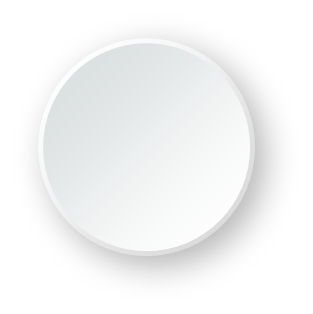 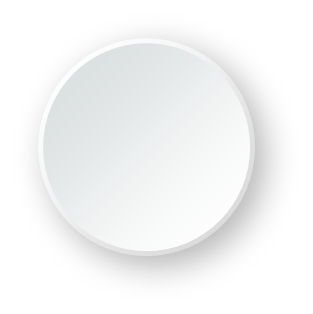 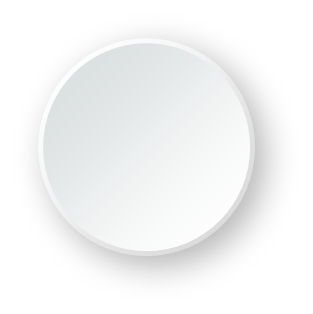 设计师vbopus——个人网站  汇艺设计网 (www.huiyisheji.com）
展望篇
Expectation article
添加文本内容添加文本内容添加文本内容添加文本内容添加文本内容添加文本内容添加文本内容添加文本内容
1
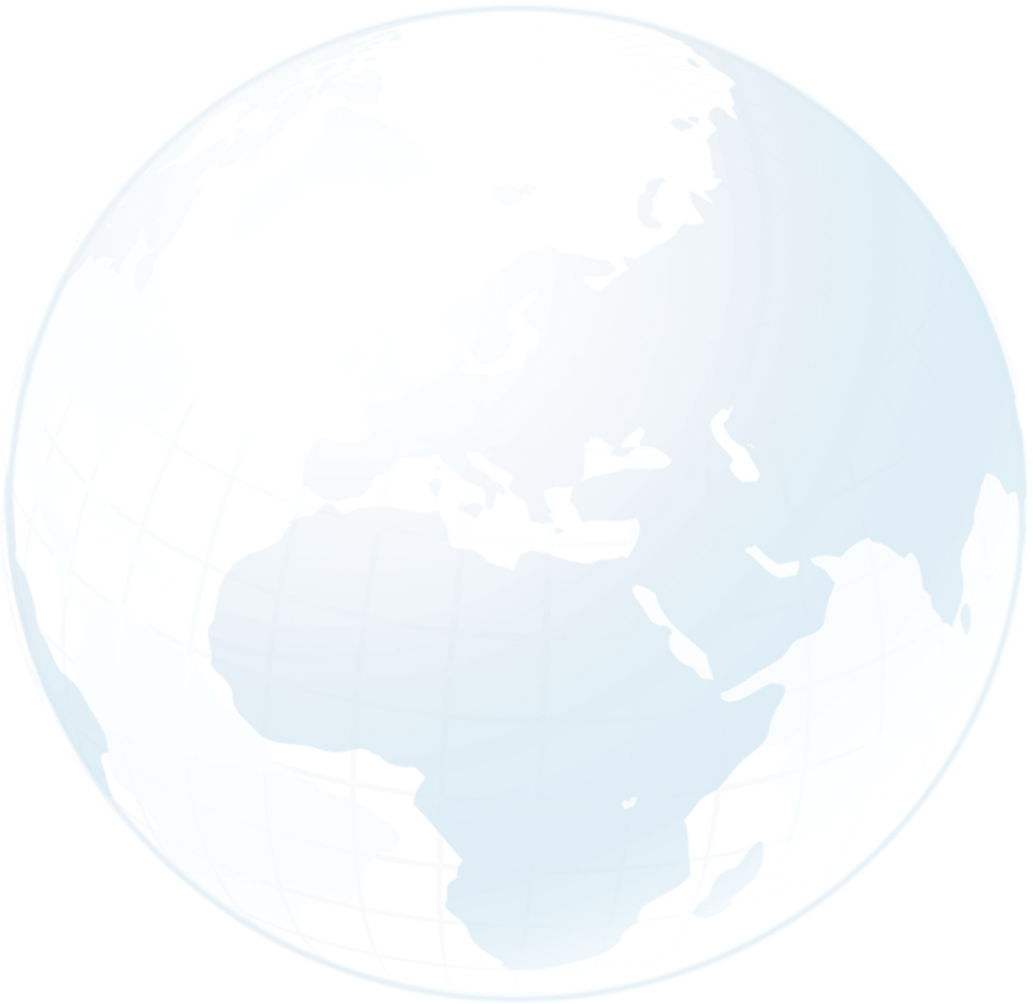 主题
添加文本内容添加文本内容添加文本内容添加文本内容添加文本内容添加文本内容添加文本内容添加文本内容
2
主题
添加文本内容添加文本内容添加文本内容添加文本内容添加文本内容添加文本内容添加文本内容添加文本内容`
3
主题
设计师vbopus——个人网站  汇艺设计网 (www.huiyisheji.com）
展望篇
Expectation article
添加文本内容添加文本内容添加文本内容添加文本内容添加文本内容添加文本内容添加文本内容添加文本内容添加文本内容添加文本内容添加文本内容添加文本内容
1
添加文本内容添加文本内容添加文本内容添加文本内容
添加文本内容添加文本内容添加文本内容添加文本内容添加文本内容添加文本内容添加文本内容添加文本内容添加文本内容添加文本内容添加文本内容添加文本内容
添加
内容
2
100%
添加文本内容添加文本内容添加文本内容添加文本内容添加文本内容添加文本内容添加文本内容添加文本内容添加文本内容添加文本内容添加文本内容添加文本内容
3
设计师vbopus——个人网站  汇艺设计网 (www.huiyisheji.com）
展望篇
Expectation article
新机遇
新市场
新项目
新模式
新思路
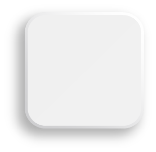 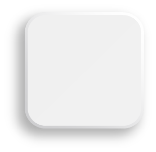 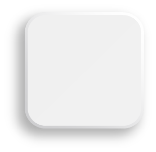 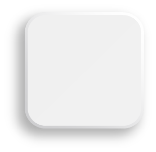 添加文本内容添加文本内容添加文本内容添加文本内容添加文本内容添加文本内容添加文本内容添加文本内容添加文本内容添加文本内容添加文本内容添加文本内容添加文本内容添加文本内容添加文本内容添加文本内容添加文本内容添加文本内容添加文本内容添加文本内容添加文本内容添加文本内容添加文本
设计师vbopus——个人网站  汇艺设计网 (www.huiyisheji.com）
资质篇
Qualification article
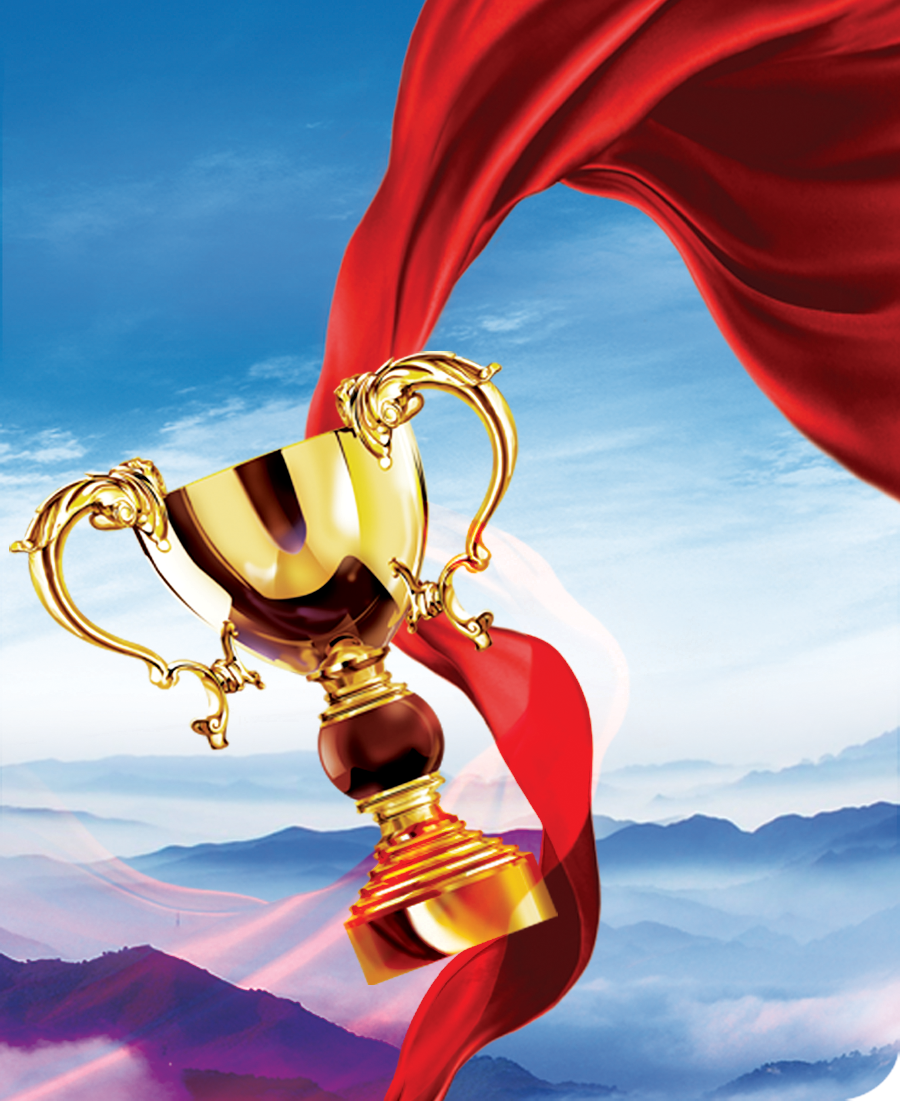 公司自建立以来，十分注重自身素质的提高。近年来公司在市场准入以及资质认证方面都取得了突破性的进展。我公司最近取得的资质证书包括：
      安全生产许可证
      环境管理体系认证证书
      健康安全环境体系证书
      质量体系证书
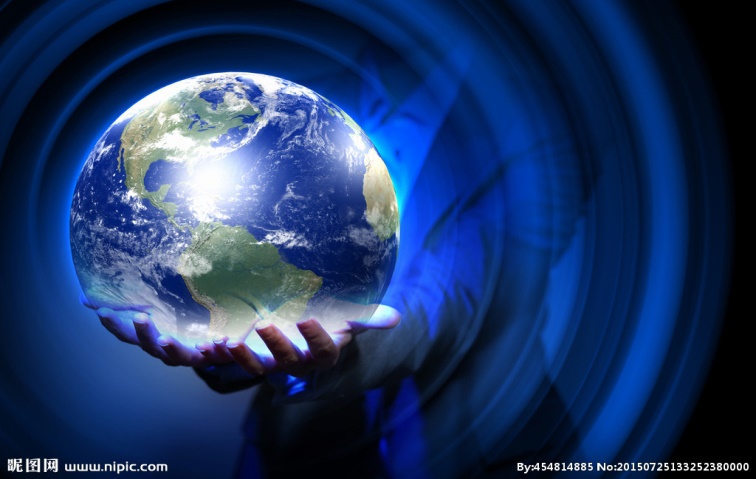 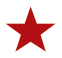 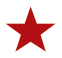 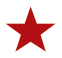 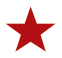 荣耀之路，正是品质不断超越的里程... ...
设计师vbopus——个人网站  汇艺设计网 (www.huiyisheji.com）
[Speaker Notes: 版权声明：300套精品模板商业授权，请联系【锐旗设计】:https://9ppt.taobao.com，专业PPT老师为你解决所有PPT问题！]
企业资质
CertificateCertification
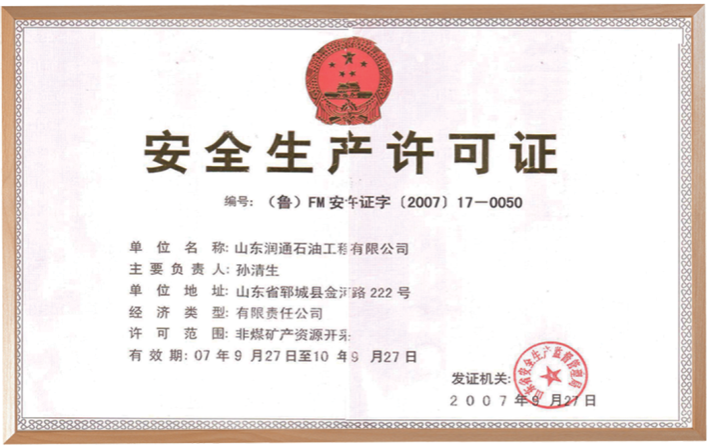 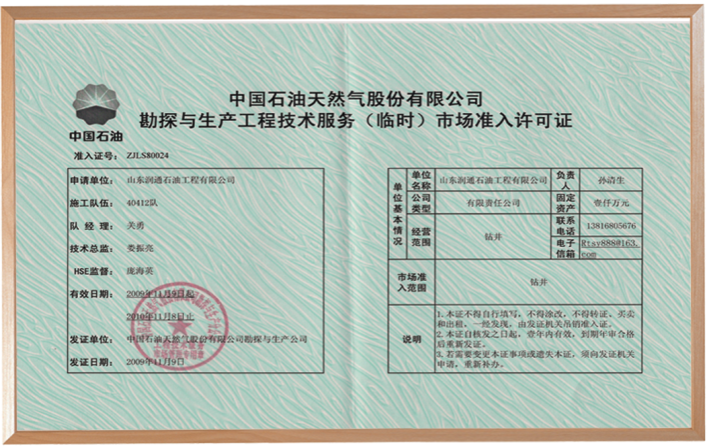 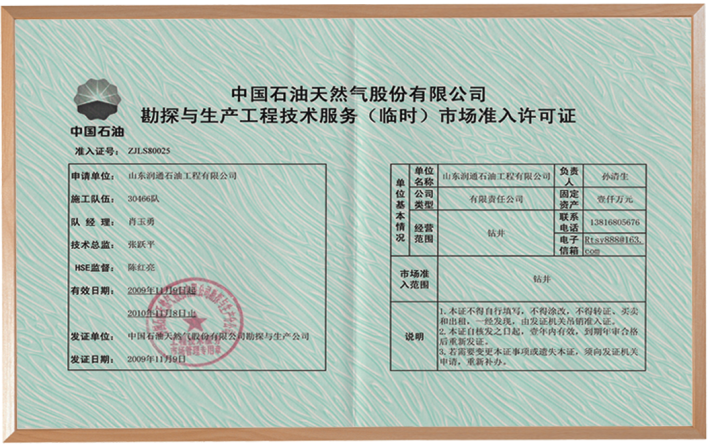 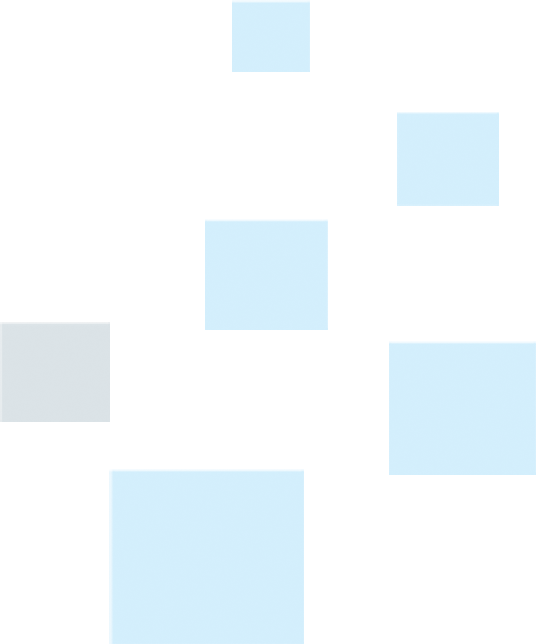 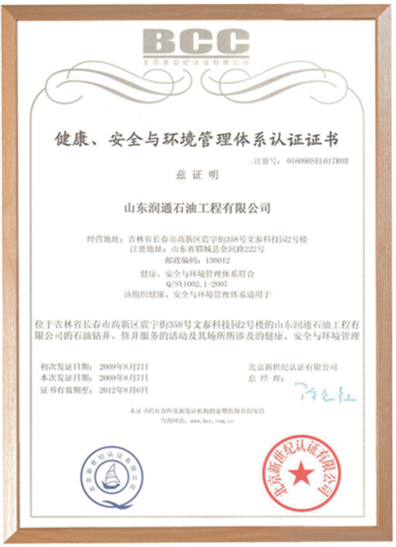 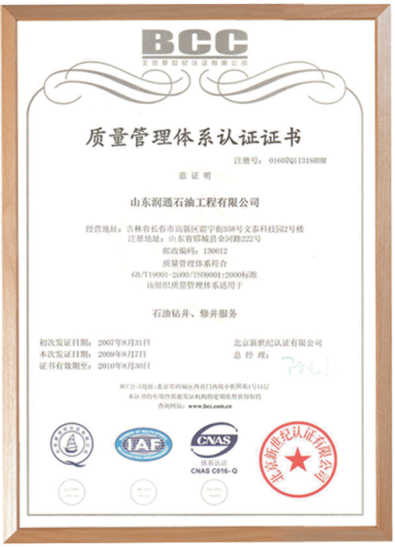 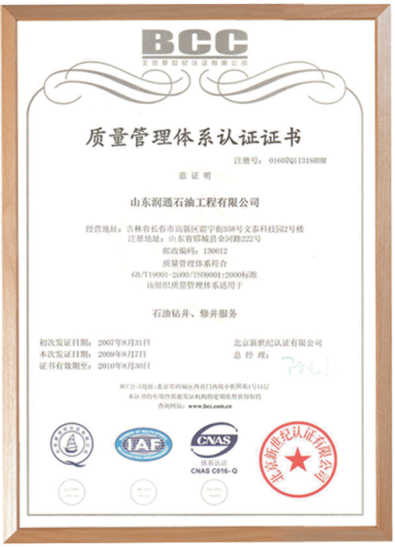 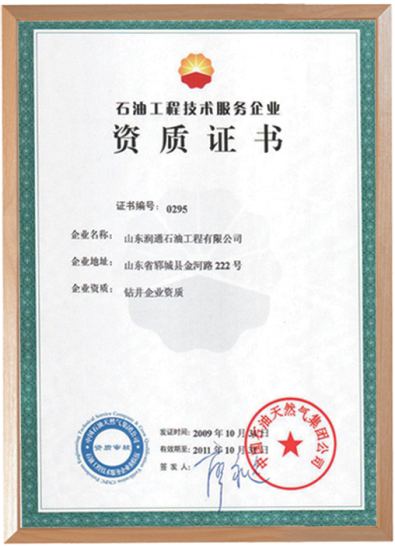 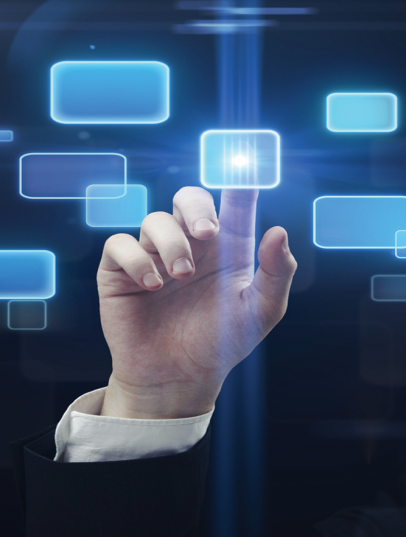 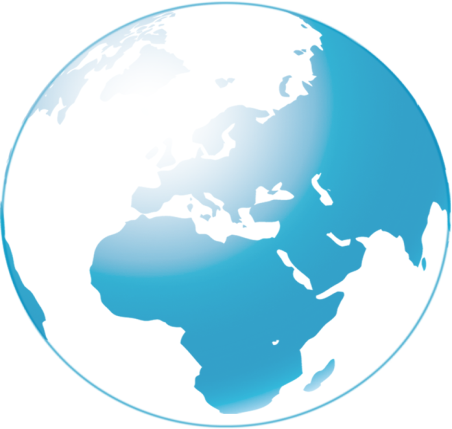 设计师vbopus——个人网站  汇艺设计网 (www.huiyisheji.com）
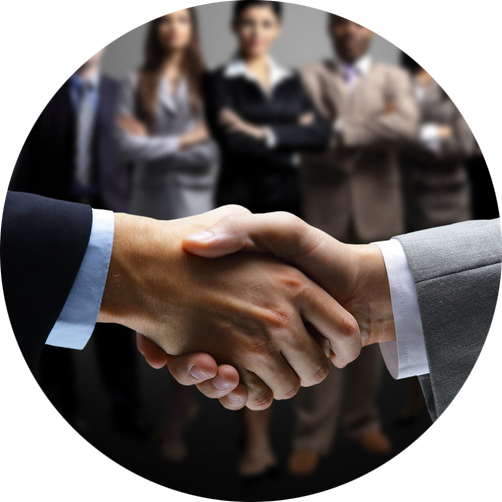 THANKS
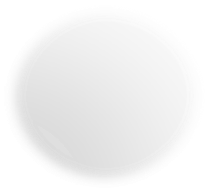 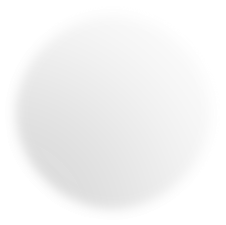 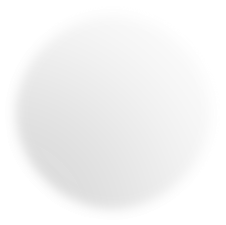 谢谢观看
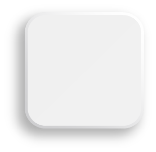 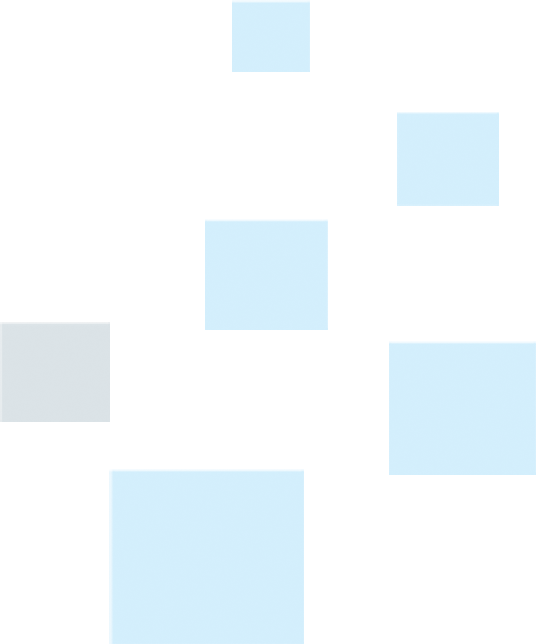 设计师vbopus——个人网站  汇艺设计网 (www.huiyisheji.com）
[Speaker Notes: 版权声明：300套精品模板商业授权，请联系【锐旗设计】:https://9ppt.taobao.com，专业PPT老师为你解决所有PPT问题！]